Section of 1869 Lutesville Plat Map (BCL-TOT-B-00006)
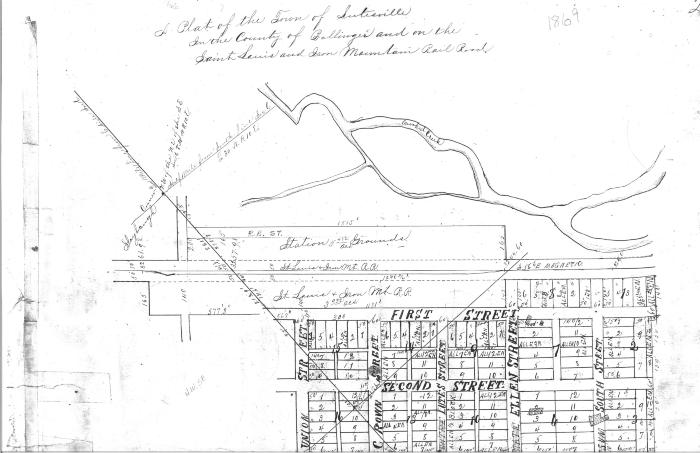 1837 Lutes House Location (BCL-TOT-B-00020)
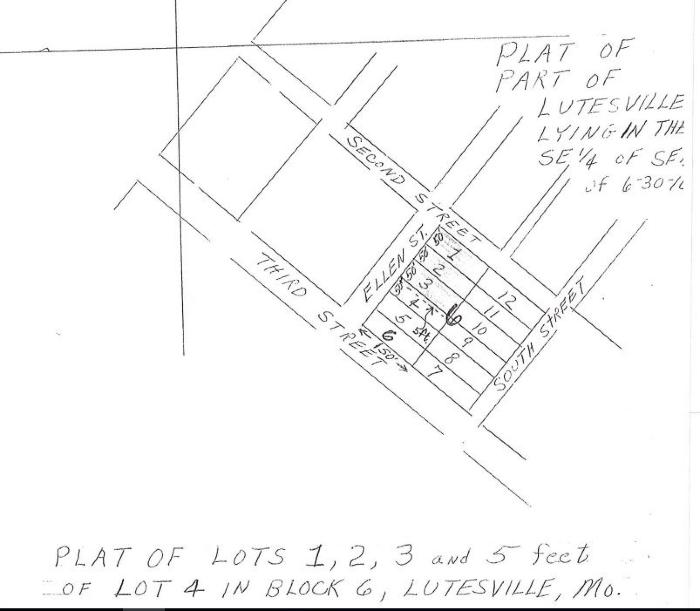 ;;The location of the Lutes house is shown on this section of the 1837 plat map of Lutesville (Marble Hill). The Lutes house was a witness structure to the Trail of Tears, as it was located along the Benge Route that passed through Marble Hill.
Hahn's Description of Greene Post Office (BCL-TOT-B-00027)
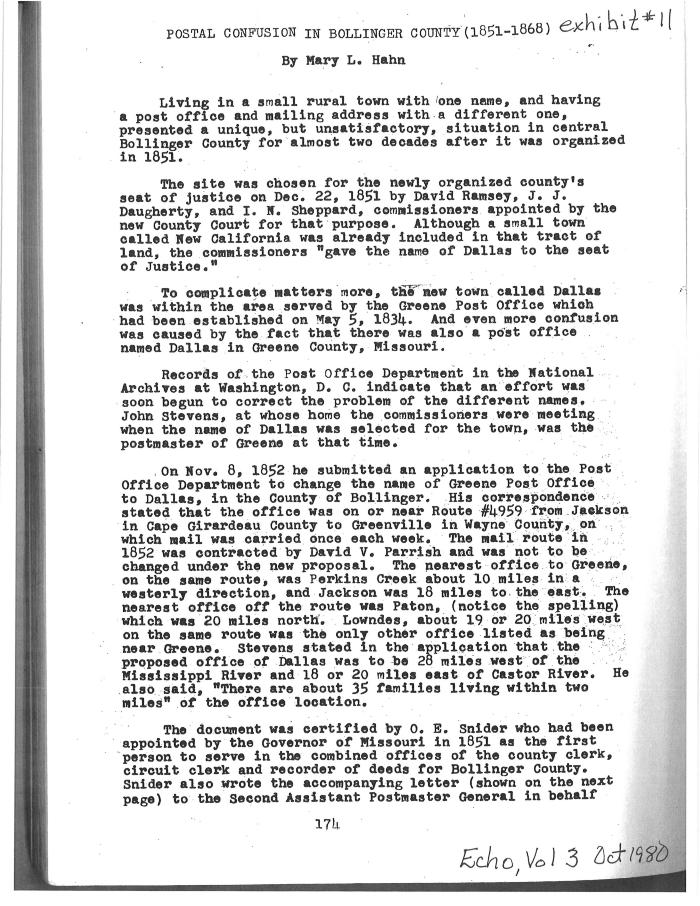 ;;This document, titled "Postal Confusion in Bollinger County (1851-1868)", is an account by Mary L. Hahn of the renaming and building of a new post office in Bollinger County. The old post office's location is described to be "on or near Route #4959 from Jackson in Cape Girardeau County to Greenville in Wayne County", and this original building would've been a witness structure to the military/postal road that was part of the Trail of Tears Benge route. This establishes the presence of the Lutes family in the region, prior to the trial.
Lutesville Dollar Store and Flour Mill (BCL-TOT-B-00030)
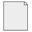 ;;This excerpt from Johannes Georg Lutz: 1706-1756 And His Descendants describes the location of the Dollar Store on Main Street and the flour mill run by Jacob Lutes in the first half of the nineteenth century. These would have been sites present when the Benge Route was used, passing through Lutesville (now called Marble Hill).
Copy of Bollinger County Land Entry Book (BCL-TOT-B-00037)
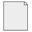 ;;Bollinger County plat map showing the Lutesville/Marble Hill region, featuring the land owned by Jacob Lutes and the first families. The Benge route passed through this region, and the Lutes house was a witness structure on the Lutes property.
Original Land Patents of Bollinger County, MO (BCL-TOT-B-00038)
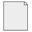 ;;A list of names and associated plats of the people that first filed on the land from the Lutesville/Marble Hill region, listed as Township 30N Range 8E. Features Jacob Lutes 1849-1859.
Excerpt from "Bits of History" (BCL-TOT-B-00040)
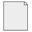 ;;This excerpt from Hahn's Bits of History describes the early history and first white settlers of Bollinger County, specifically the Lutesville region. John Lorance, Col. Bollinger, and Eli Deck are recorded as the first pioneers to settle in Lutesville and Glen Allen, Daniel Hahn settled at Possum Creek (then Hahn Creek). Later the Benge route of the Trail of Tears would pass through these settlers' properties. A photograph of a 1957 plaque commemorating the the founding history of Marble Hill and photos of the road between Lutesville and Marble Hill and the Swinging Bridge are also featured.
Bollinger County Timber Industry (boco-timber001)
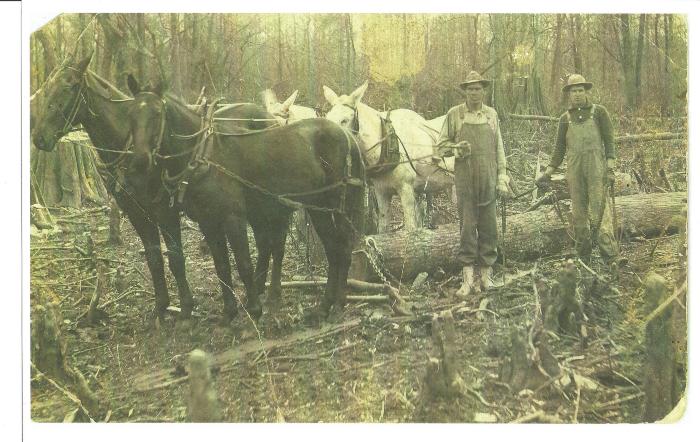 ;;Bollinger County Timber Industry

Stave mills in Patton and Lutesville
GFWC 1977-1978 Yearbook (bocolib-GFWC-00002)
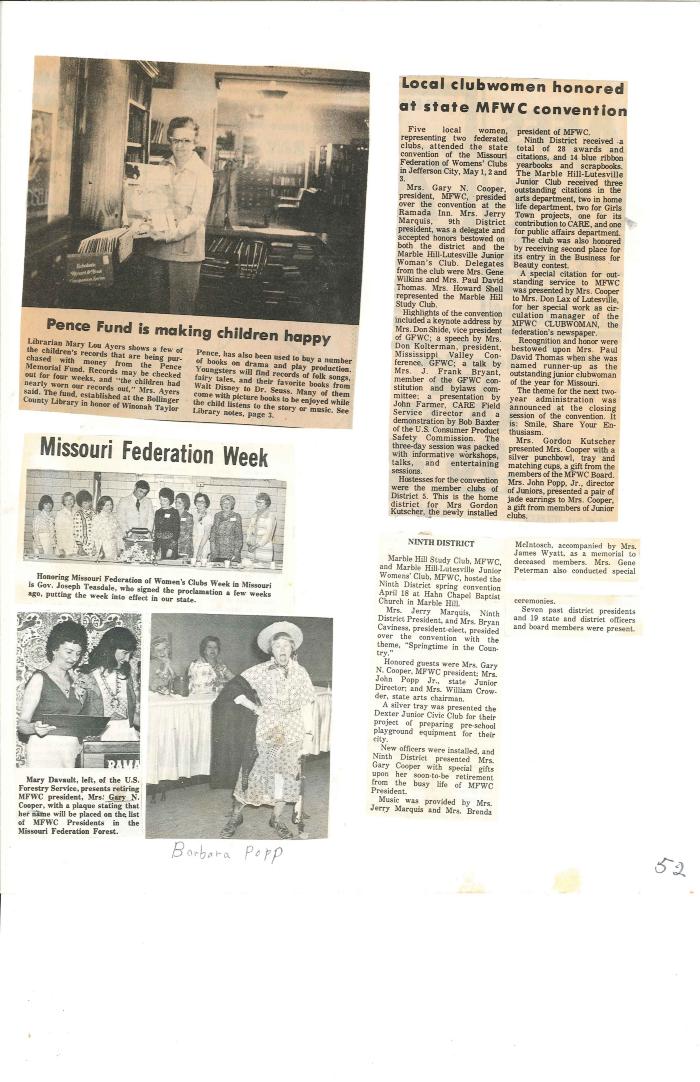 ;;1977-78 Yearbook GFWC of Marble Hill - Lutesville
Lutesville School (bocolib-schools-00003)
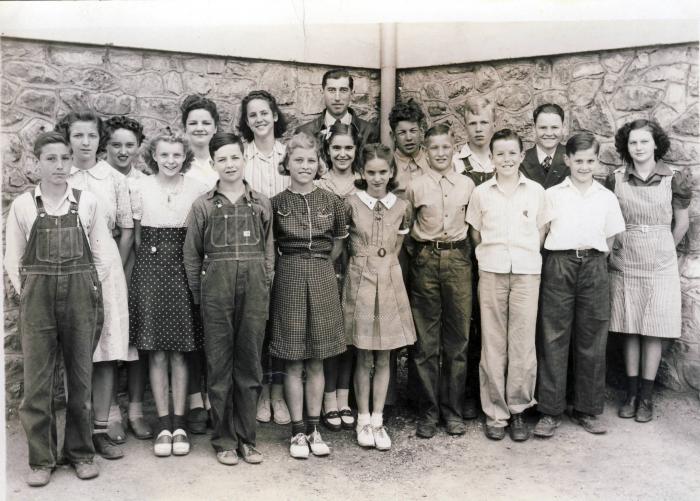 ;;
Chester Allen (bocolib-schools-00004)
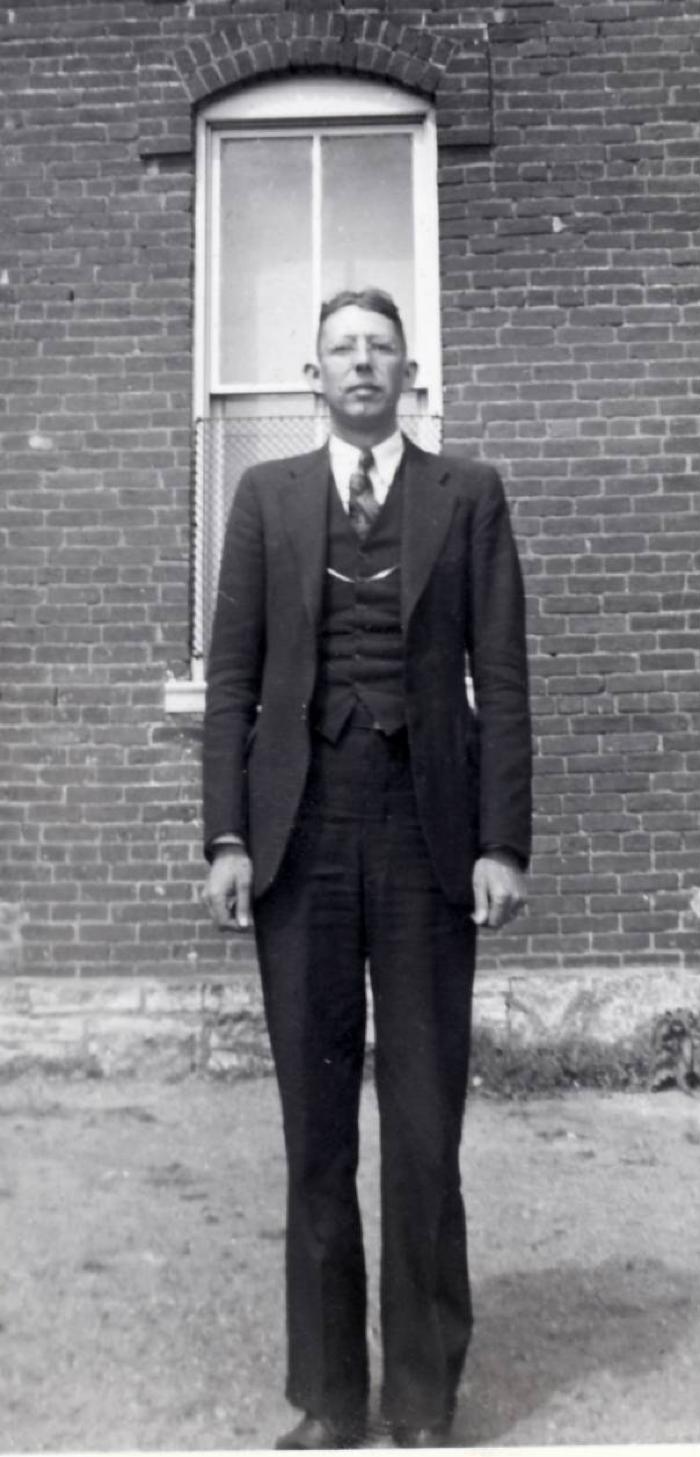 ;;Teacher: Chester Allen, English 1 & 2 and Speech

Lutesville School
Lutesville School Basketball Team 1940-1941 (bocolib-schools-00005)
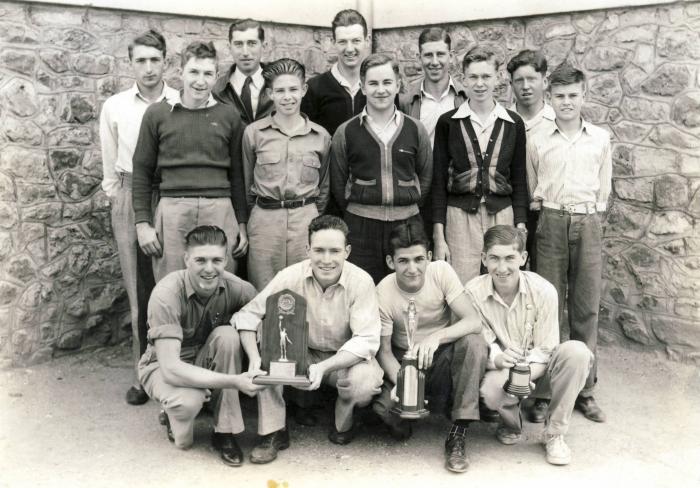 ;;Basketball Team 1940-41

Left to Right  First Row:  Ray Dees, Bill Alexander, Tony Greer, Nippie Stone;  Second Row:  Dutchie Hilderbrand, Jack Choate, Jim Bill Higgins, Tuffy Fowler, Frankie Proffer; Third Row:  _ Winifred - ?, Beryl Swan (coach), Robert Harlan, Lowell Stroup and Loyd (Red) Batan.
Eli Lutes and dog (pdthomas001)
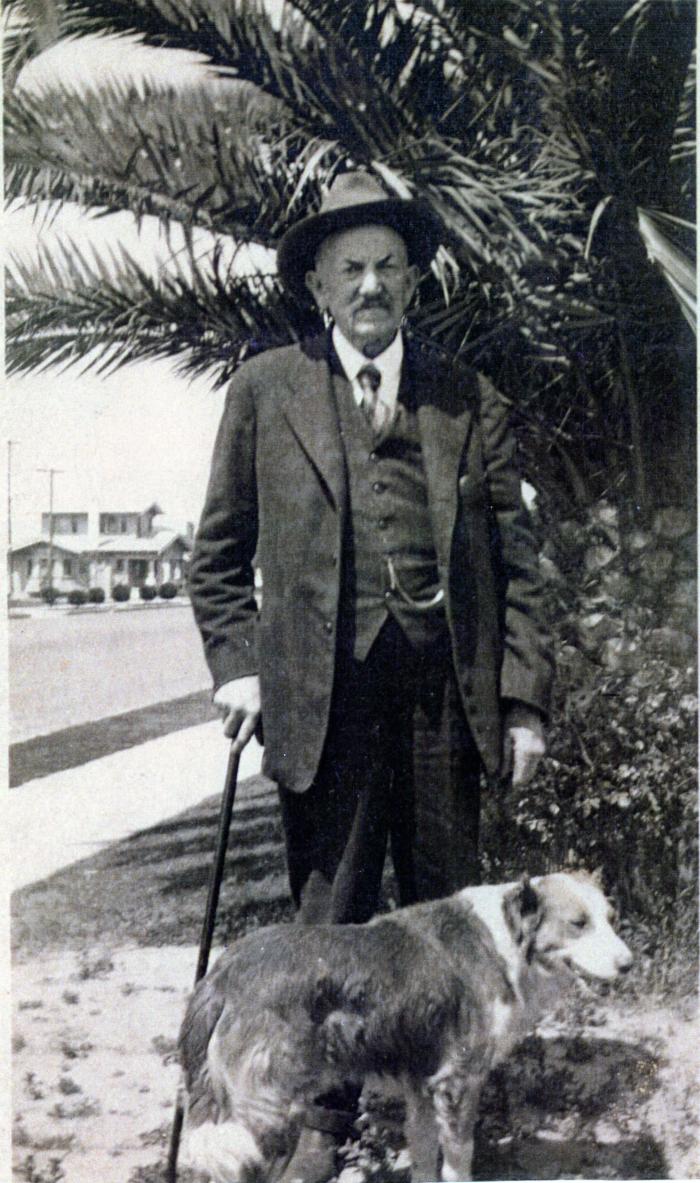 ;;Eli Lutes and dog



Mr. Lutes gave the land where Lutesville was located in about 1867. This completed the transaction with the Iron Mountain Railroad to come through the area and locate a depot in Lutesville, Missouri.
4-Way Café (pdthomas002)
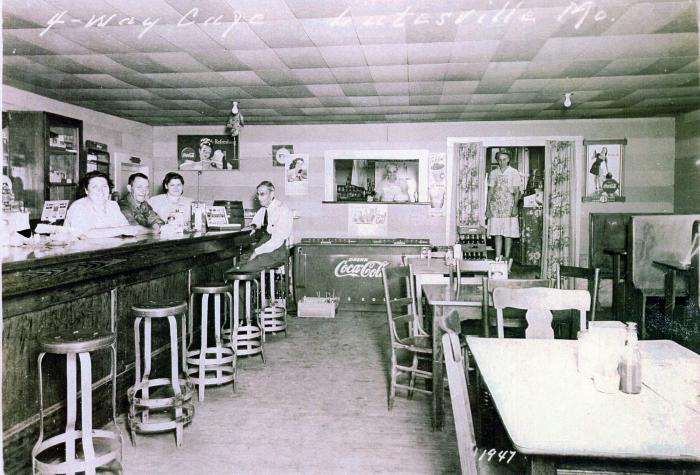 ;;4-Way Café 

Pearl and pit cook, Wilma Scott, Lucy Francis and Mrs. Kinder
Zephyr Gasoline & Oil (pdthomas003)
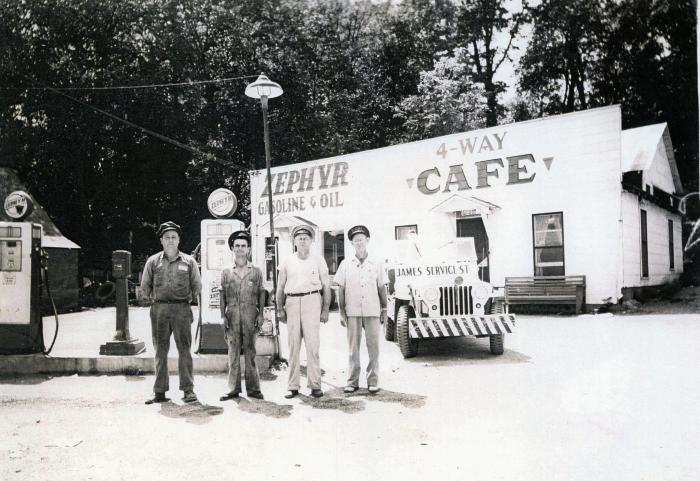 ;;Zephyr Gasoline & Oil

Lindel James, Frank Ward, Harry Shetley, Hovie Scott
Barney Rockwell Store, 1924 (pdthomas004)
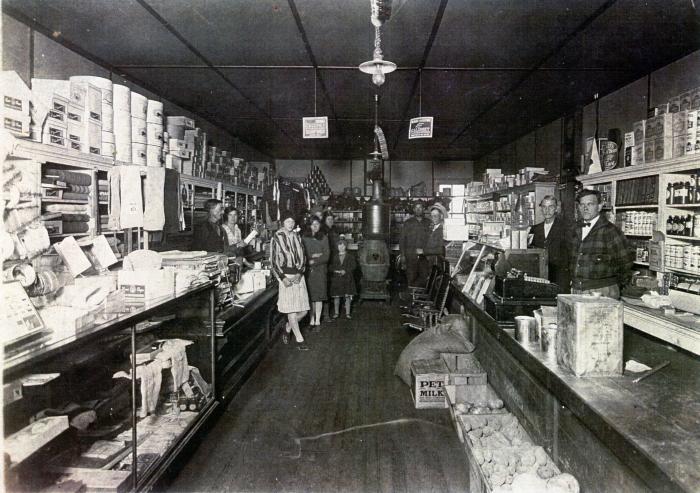 ;;Barney Rockwell Store, 1924

First Street

Left – John Cobble, foster parent of Barney Rockwell, 1st on far right Ruth Perkins Miller, 2nd on Left
Baker Restaurant (pdthomas005)
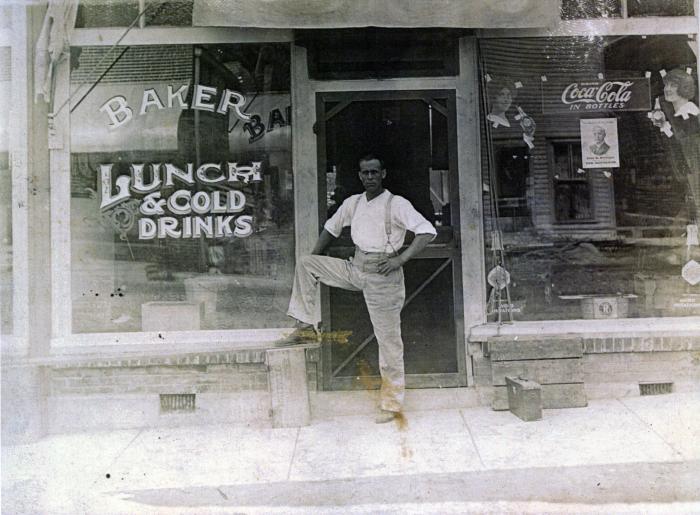 ;;Baker Restaurant

AJ Baker
Caldwell Grocery (pdthomas006)
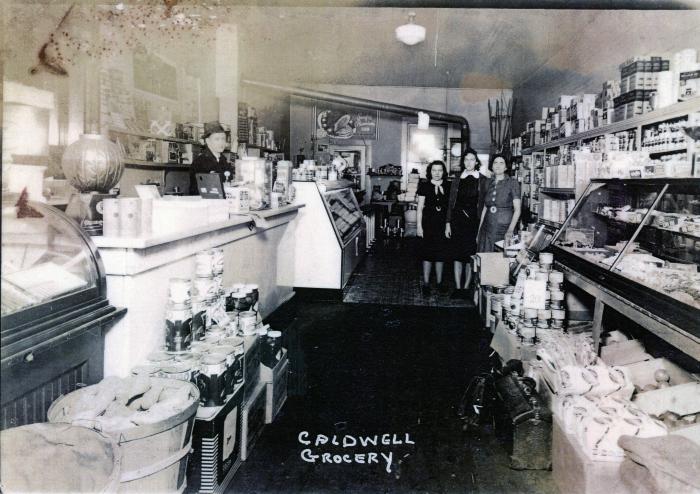 ;;Caldwell Grocery on First Street Lutesville, MO

Pictured from left to right salesman, Mary Crader, Bernie and Elsie Caldwell
Mildred’s Flower Shop (pdthomas007)
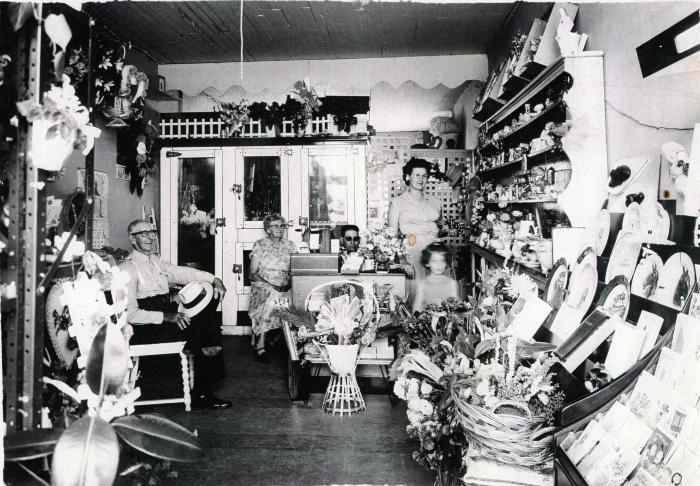 ;;Mildred’s Flower Shop on First Street Lutesville, MO

Ephriam and Dora Bess and Howard, Mildred, and Dotta Shell
First Fire Truck (pdthomas008)
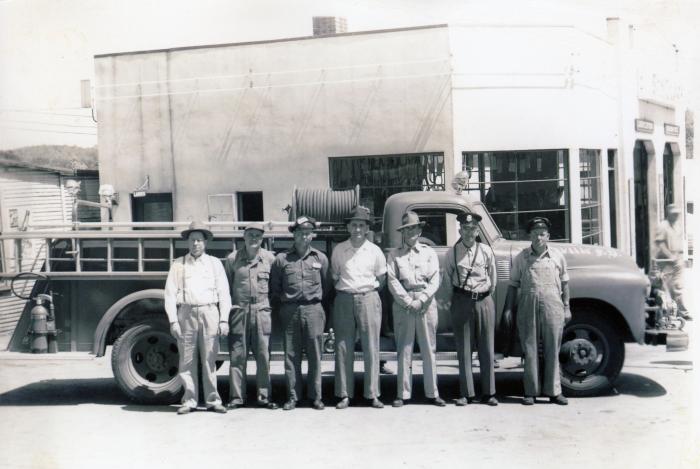 ;;Lutesville’s first fire truck

Pictured left to right Coy Shetley, T. R. Lewis, Lindel James, R. Smith, John D. Chandler, Harry Shetley and Buford Ward.
Shipping Strawberries (pdthomas009)
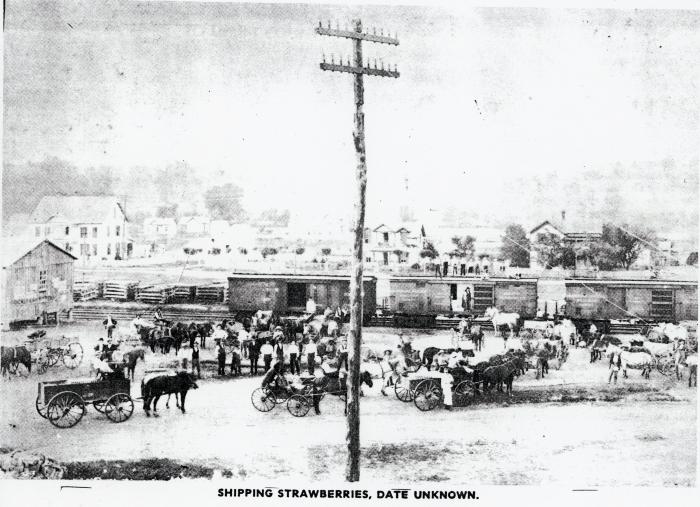 ;;Shipping Strawberries - Lutesville MO

Shipping locally grown strawberries via rail. Ricketts house facing Rail Road Street is in the right background
Eaker Store (pdthomas010)
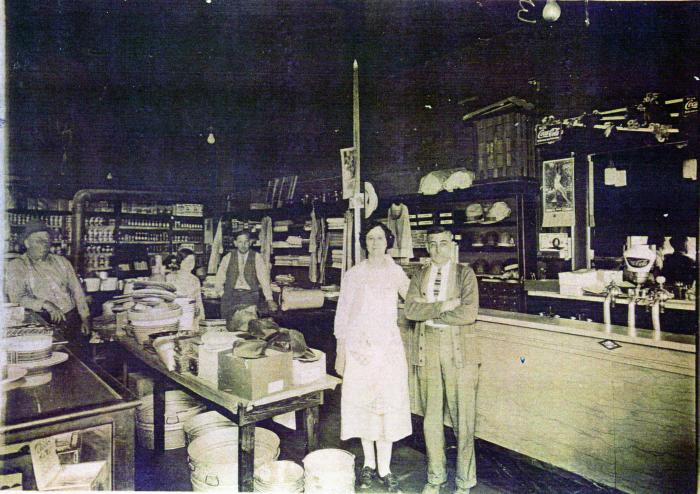 ;;Eaker Store - Lutesville MO



Mr. & Mrs. Robert Eaker in their store on First Street.

The building was formerly Peoples Bank.
John Kinder's Barber Shop (pdthomas011)
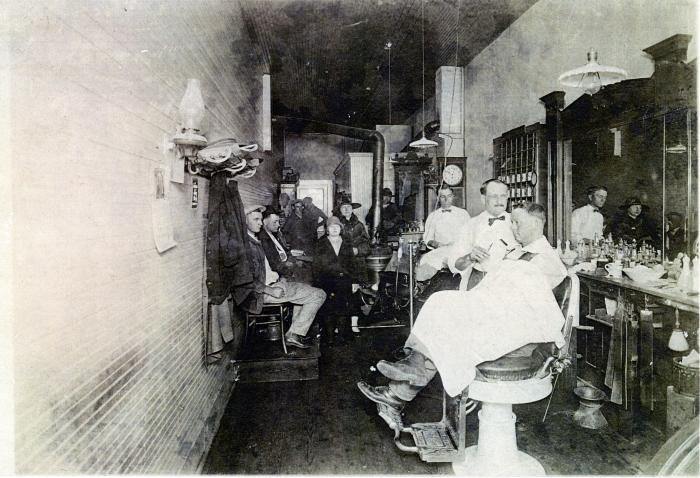 ;;John Kinder’s Barber Shop - Lutesville, MO



John Kinder, barber, on right

Earl Hartle, barber, on left
Picnic (pdthomas012)
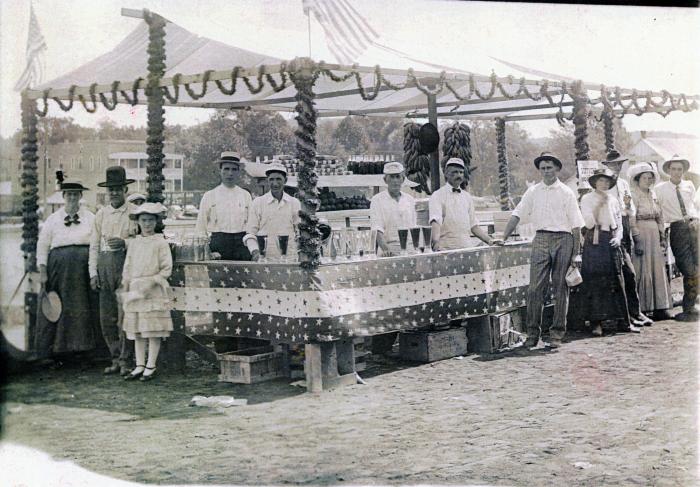 ;;Picnic in now “Rail Road” park. Large store building in background is at Railroad and Crown Street.
All for Christ - Horse drawn wagon (pdthomas013)
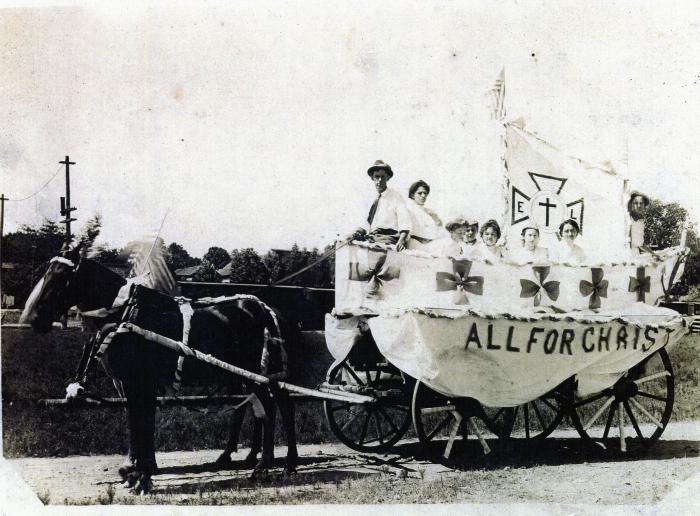 ;;All for Christ - horse drawn wagon (float in parade)
Swinging Foot Bridge (pdthomas014)
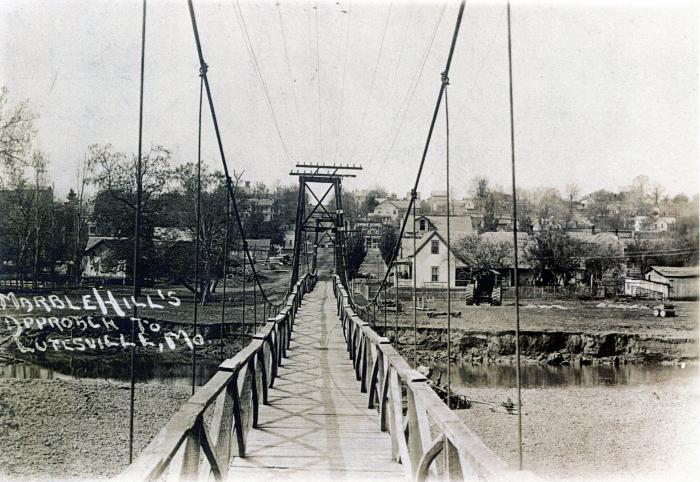 ;;Swinging foot bridge approaching Lutesville from Marble Hill
AJ Baker House & Funeral Home (pdthomas015)
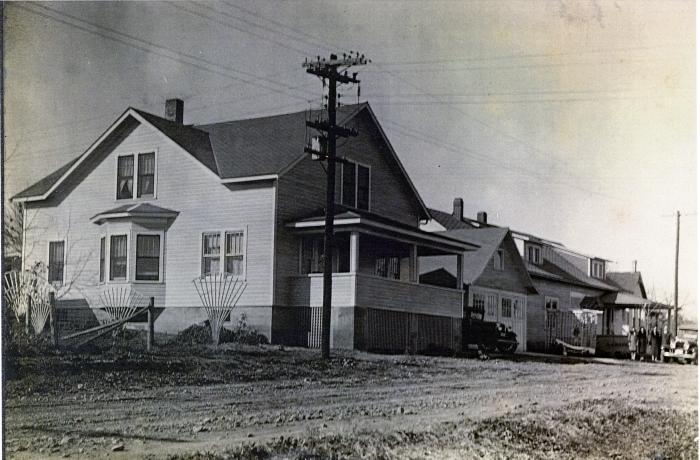 ;;AJ Baker House & Funeral Home (far right) - Lutesville MO
A. J. Baker in 1926 Dodge Hearse (pdthomas016)
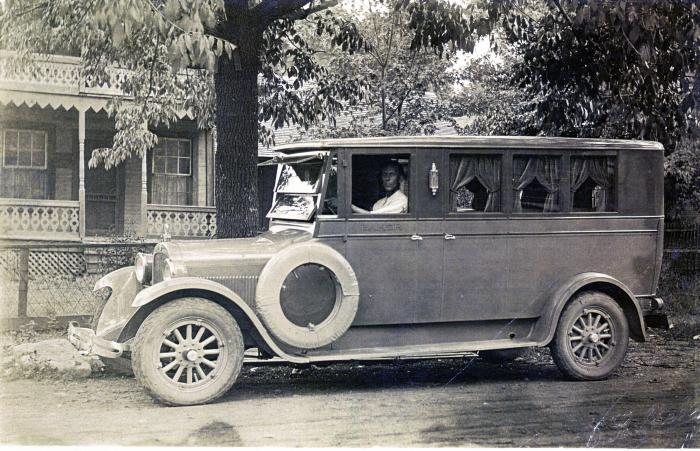 ;;A. J. Baker, 1926 Dodge Hearse, in front of Dr. William and Cora Lages residence on Union Street in Lutesville
A. J. Baker (pdthomas017)
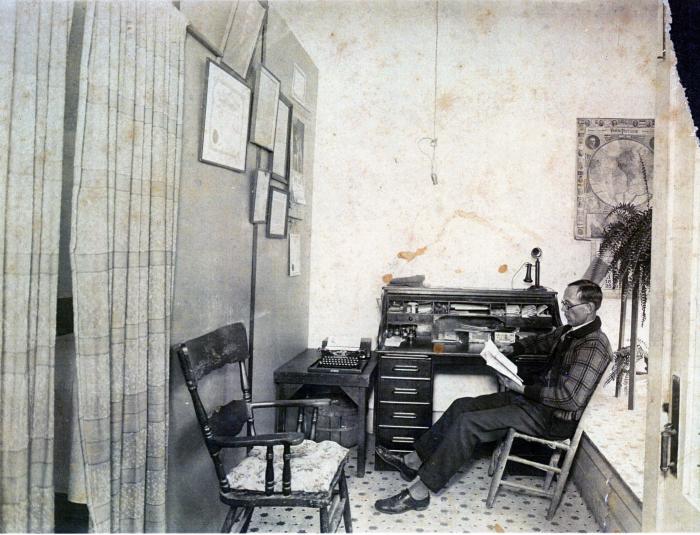 ;;A. J. Baker in office reading
D. W. Lutes Fancy Grocery Store (pdthomas018)
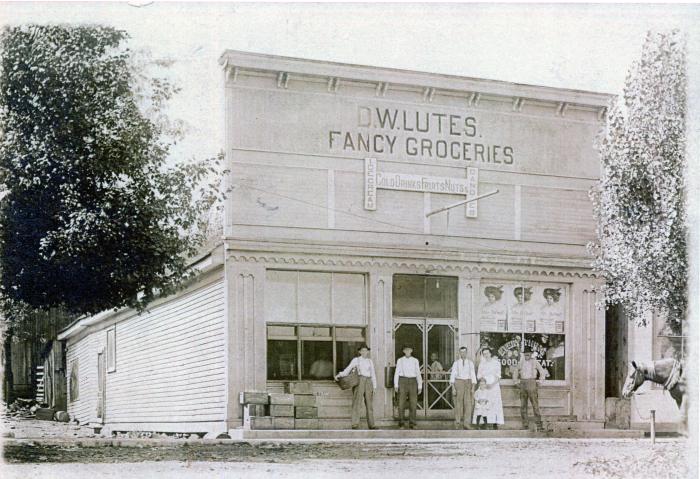 ;;D. W. Lutes Fancy Grocery Store, First Street, Lutesville in 1911 Advertisement on the signs reads, “Ice Cream”, “Cold Drinks”, “Fruits”, “Nuts”, “Candies", "Every Thing Good to Eat”
Chandler Drug Store (pdthomas019)
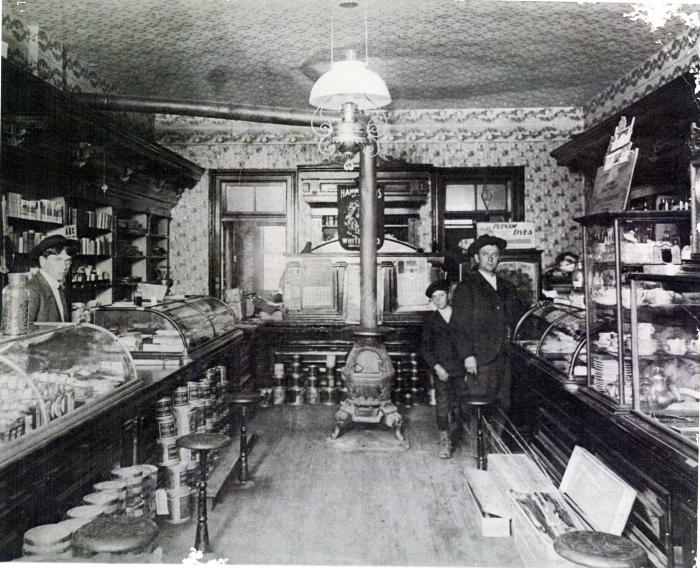 ;;1903 Chandler Drug Store First Street, Lutesville
Chandler Drug Store (pdthomas020)
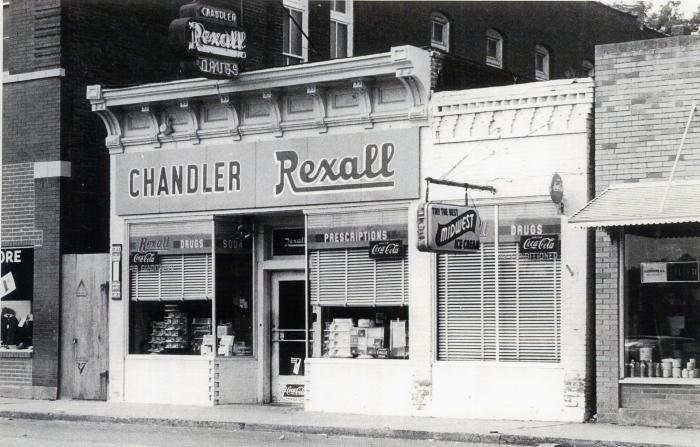 ;;Chandler Drug Store - building was demolished on/about 2004
Lutesville MO (pdthomas021)
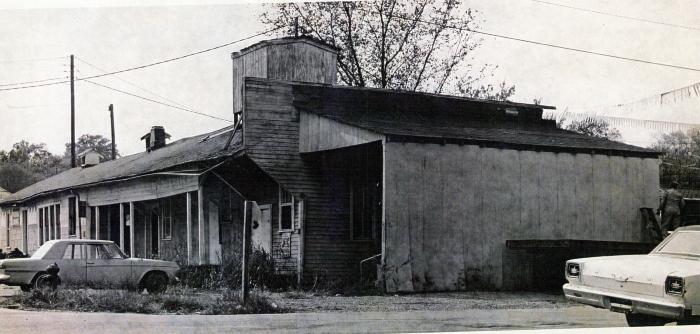 ;;Tinnin Feed Store facing Crown Street near Railroad Street - Lutesville MO
W. S. Burford & Son Black Smith Shop (pdthomas022)
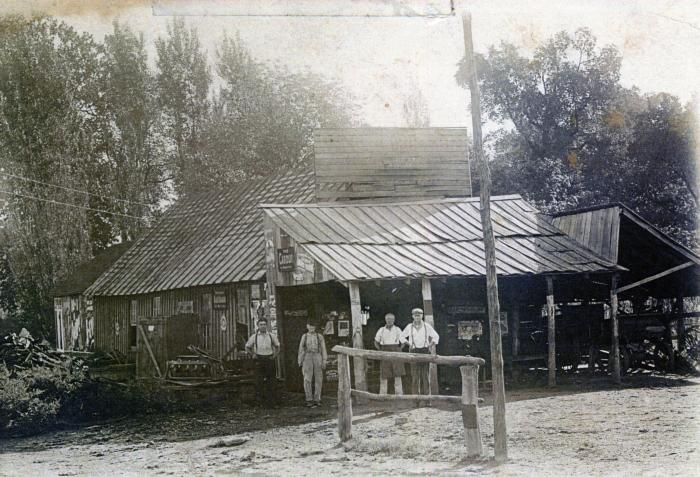 ;;W. S. Burford & Son Black Smith Shop - Lutesville MO



Shown Wyatt Burford Sr., (unknown), W. S. and Jim Burford.

An advertising sign reads “Cardui” which was a popular women’s drug at the time
Lutesville Residents (pdthomas023)
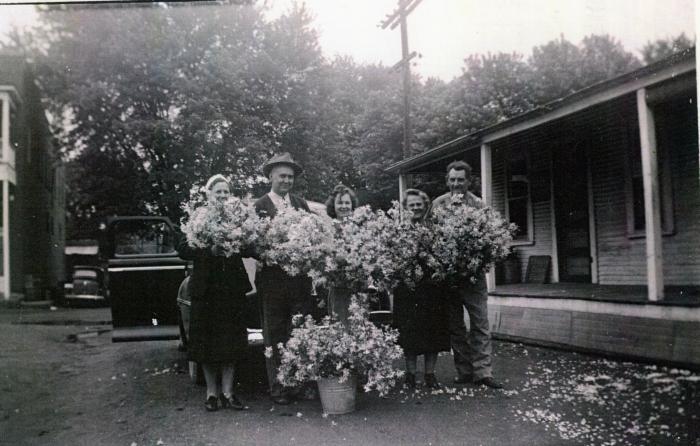 ;;Charles and Iva Lutes and Bessie and Mr and Mrs. Dines(?) Bess
Church of God - Lutesville MO (pdthomas024)
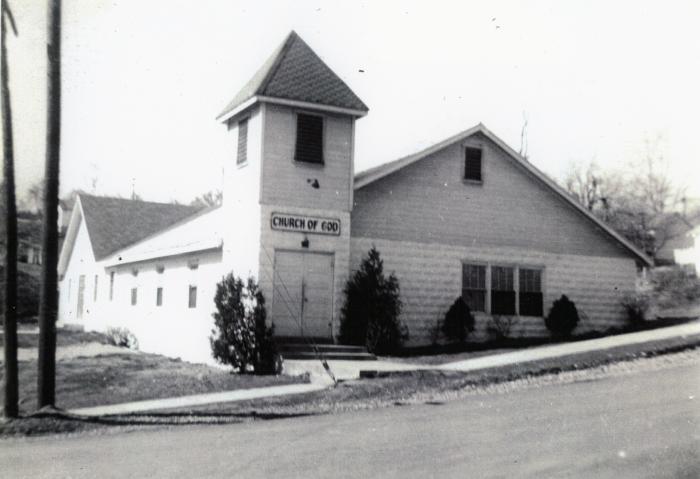 ;;Church of God - Lutesville MO

Established 1930
Walker Hardware (pdthomas025)
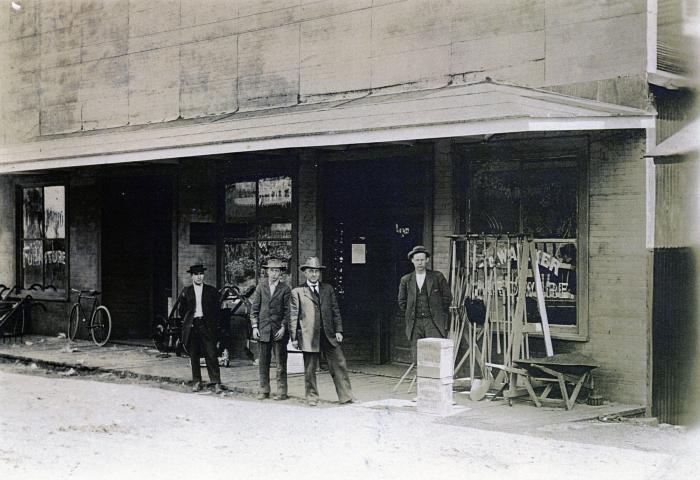 ;;Walker Hardware - Lutesville MO

A. B. and C. A. Walker, Troy
Walker Hardware Store (pdthomas026)
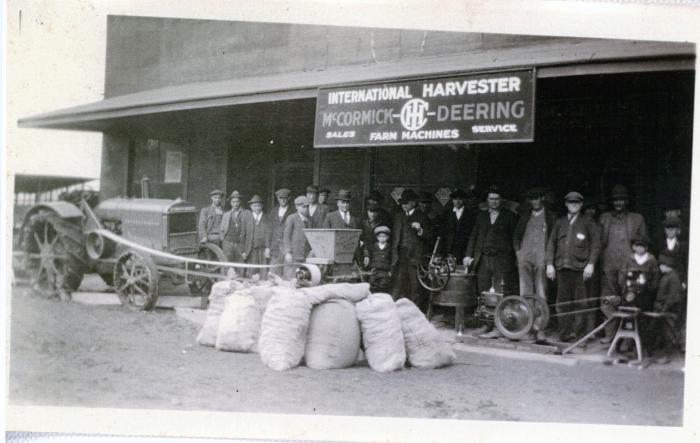 ;;Walker Hardware Store, First Street Lutesville, MO

demonstrating 1920 tractor & gasoline powered engine.

Notice belt driven washing machine near the center of the picture

"McCormick Deering Farm Machines" advertisement
Walker Hardware (pdthomas027)
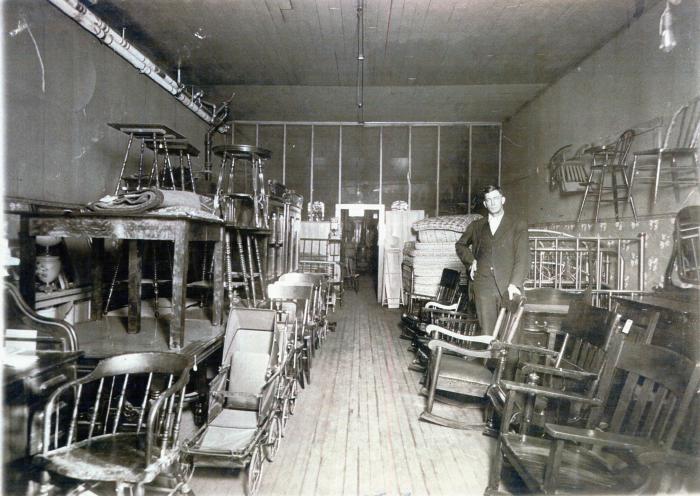 ;;Walker Hardware Store (interior, First Street Lutesville MO

Troy Francis, employee
Bollinger County Bank (pdthomas028)
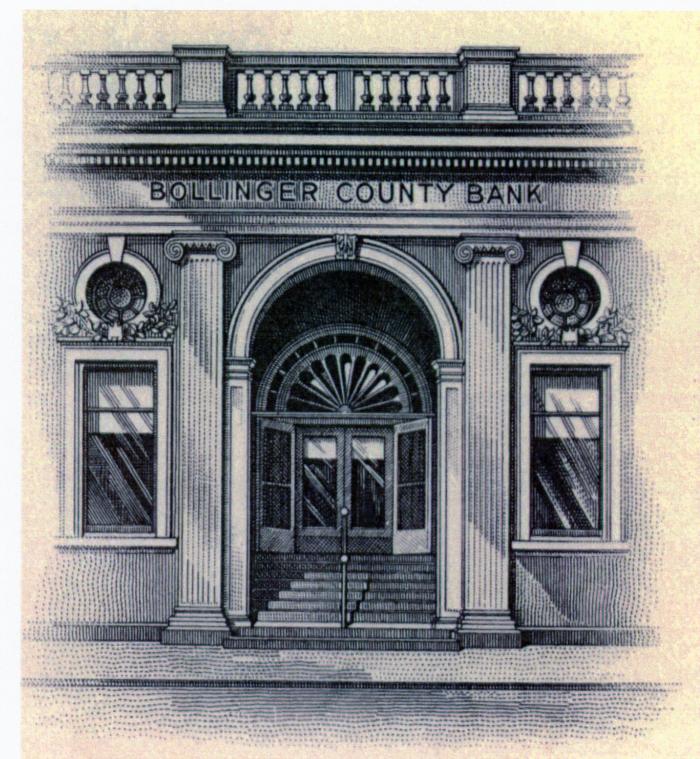 ;;Sketch/Drawing - Bollinger County Bank -Lutesville MO

original appearance, First Street, ca. 1890
Bollinger County Bank  (pdthomas029)
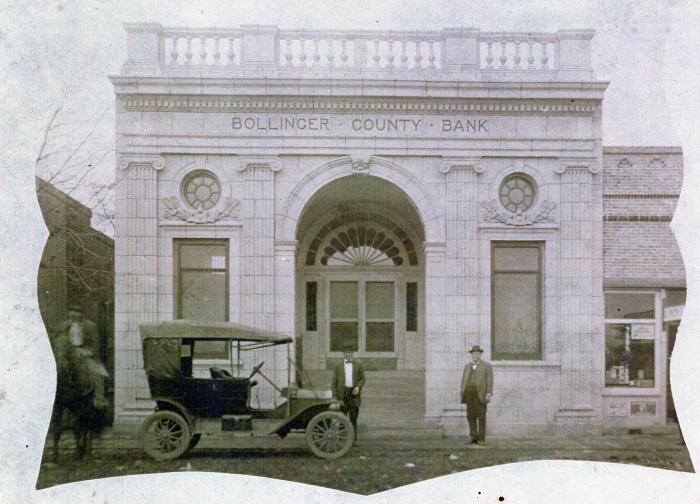 ;;Bollinger County Bank -Lutesville MO
Bollinger County Bank Officers (pdthomas030)
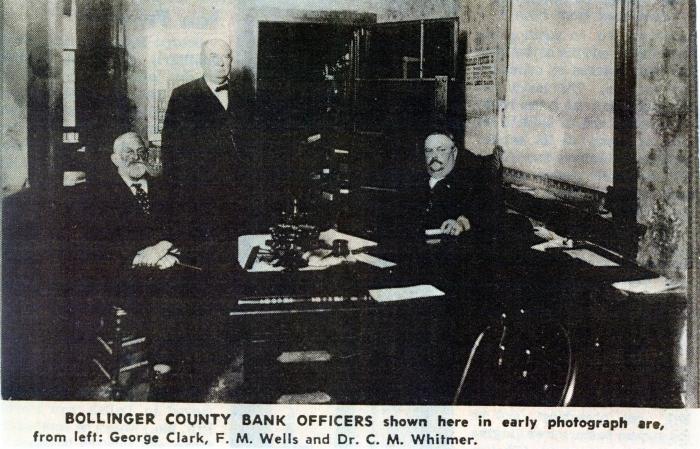 ;;Bollinger County Bank -Lutesville MO

Officers: George Clark, F.M. Wells, Dr. C.M. Whitmer 1913
Bollinger County Bank (pdthomas031)
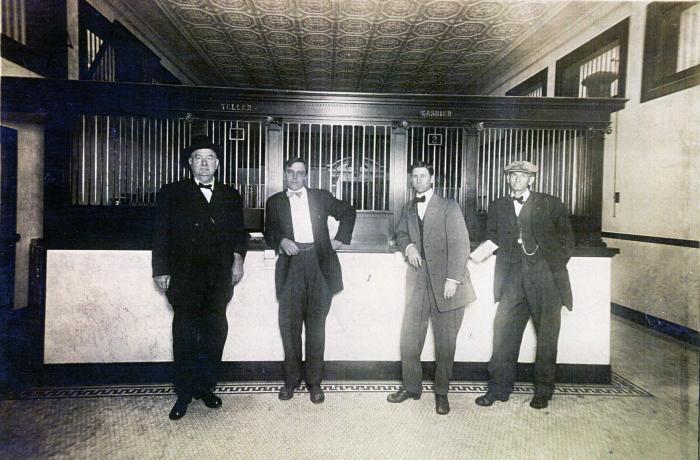 ;;Bollinger County Bank -Lutesville MO

Officers: F. M. Wells, S. E. Chandler, C. O Hobbs, and W. E. Dickey.
Lutesville Chevrolet Sales & Service (pdthomas032)
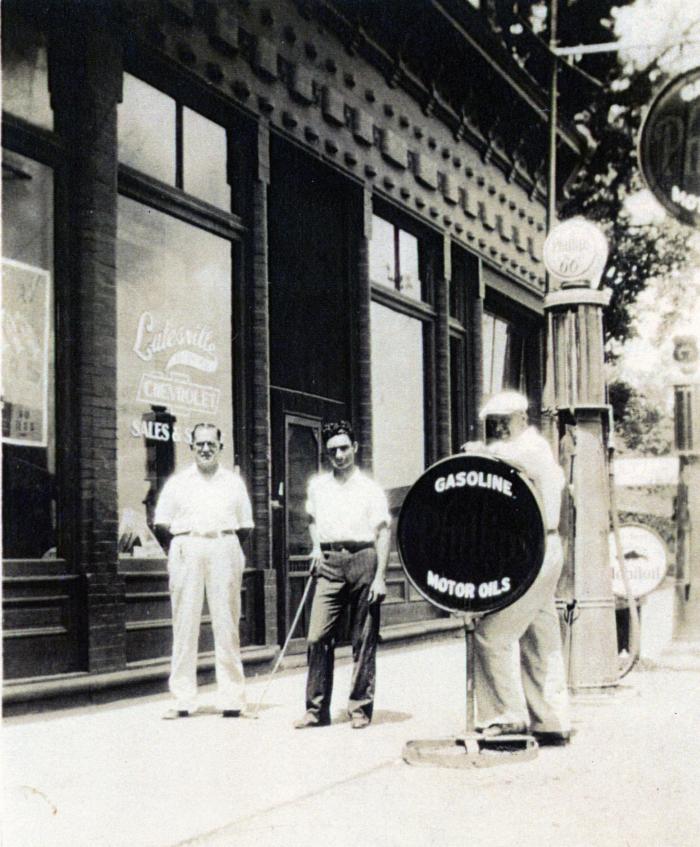 ;;Lutesville Chevrolet Sales & Service - First Street Lutesville, MO

Ben Burford, Sr., Charley G. Bollinger, “Hank” Bowman
Lutesville Post Office (pdthomas033)
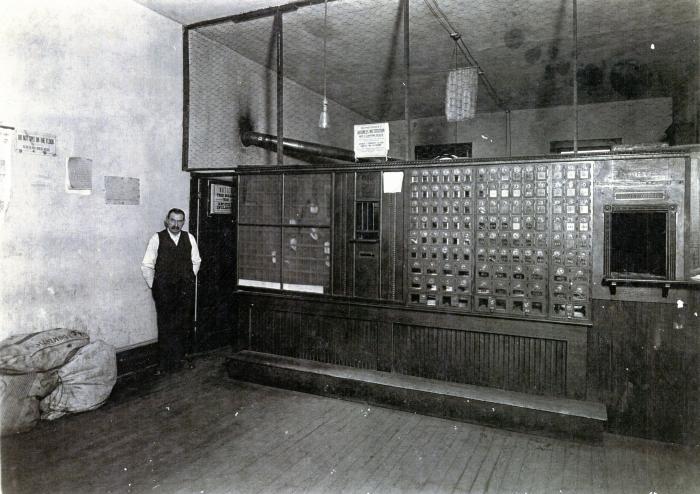 ;;Lutesville Post Master Melvin Lutes, Sign on wall reads: “Do not spit on floor.” Sign above mailboxes says: “Business Institution, not a Loafing Place.”
Lutesville Presbyterian Church (pdthomas034)
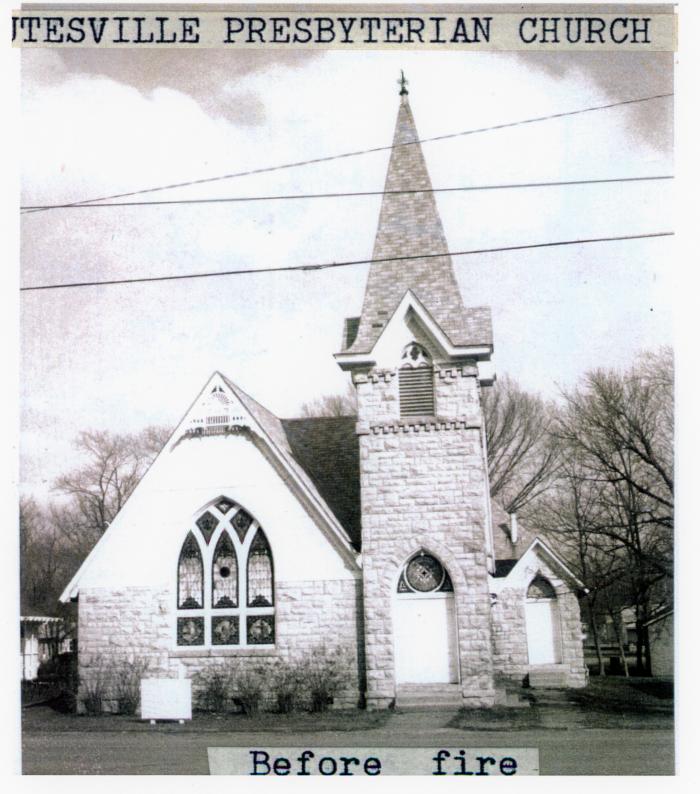 ;;Lutesville Presbyterian Church - Before the fire
Lutesville Presbyterian Church (pdthomas035)
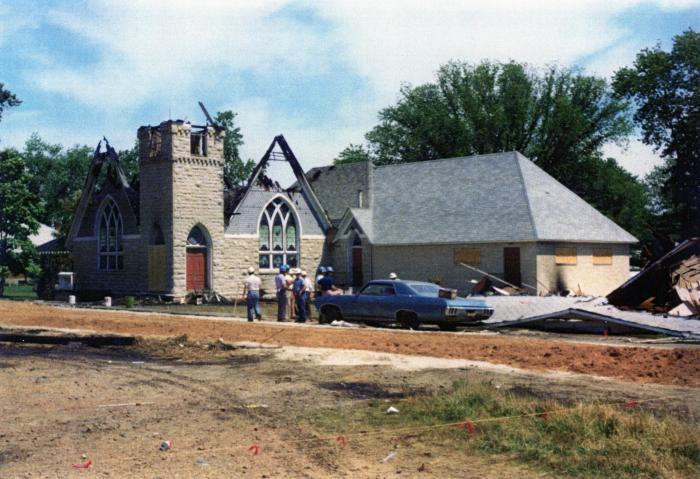 ;;Lutesville Presbyterian Church - shortly after fire
Lutesville School (pdthomas036)
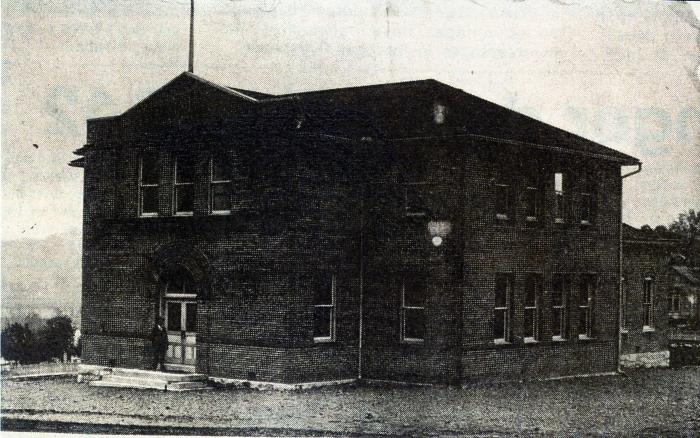 ;;Lutesville School - erected 1911
Lutesville School (pdthomas037)
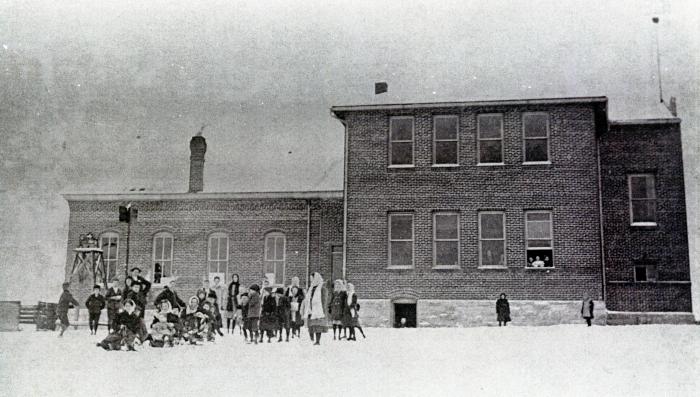 ;;Lutesville School - students in the snow

as seen from side nearest to Crooked Creak
Lutesville Public School Girl's Basketball Team - 1922 (pdthomas038)
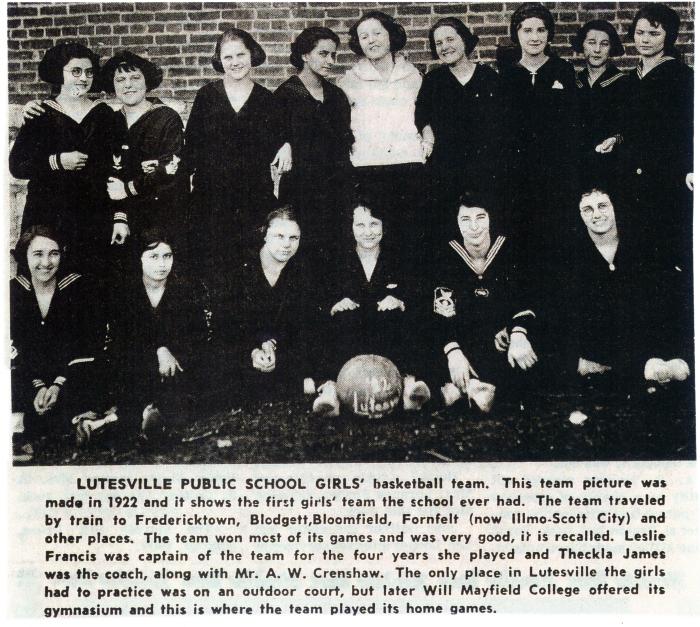 ;;News article:

Lutesville Public School Girl's Basketball Team - 1922

Captain: Leslie Francis

Coaches: Theckla James, A.W. Crenshaw
Drum's Store - Lutesville MO (pdthomas039)
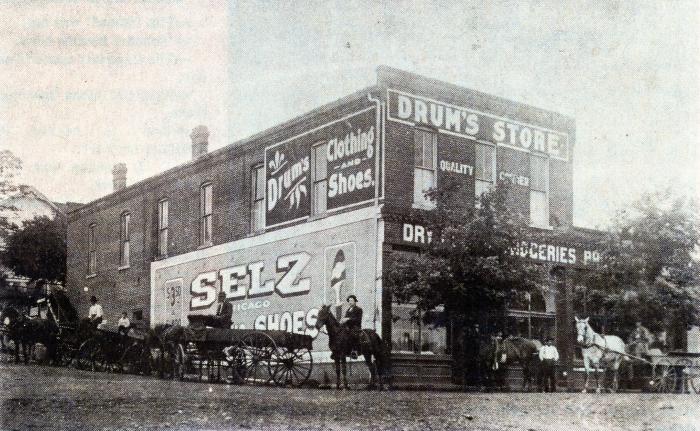 ;;Drum's Store - Lutesville MO

Shoes & Clothes; Dry Goods; Groceries

corner of Crown & 1st Streets
Lutesville Bottling Works - 1911 (pdthomas040)
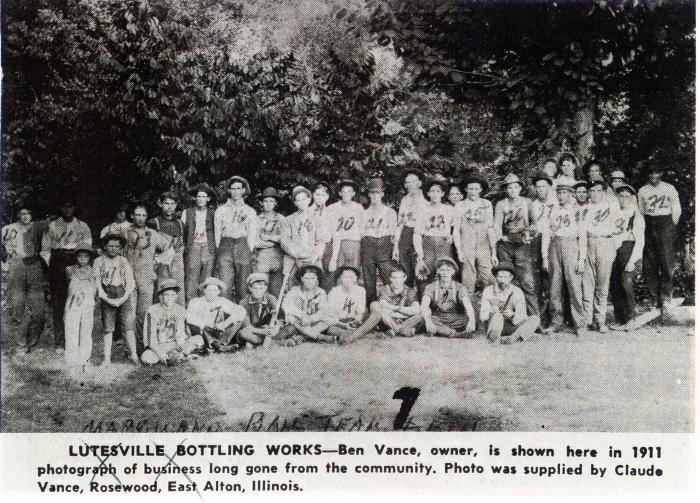 ;;Lutesville Bottling Works - 1911

Ben Vance - Owner

Photo supplied by: Claude Vance - Rosewood, East Alton, IL

baseball team
Old Lutesville (pdthomas041)
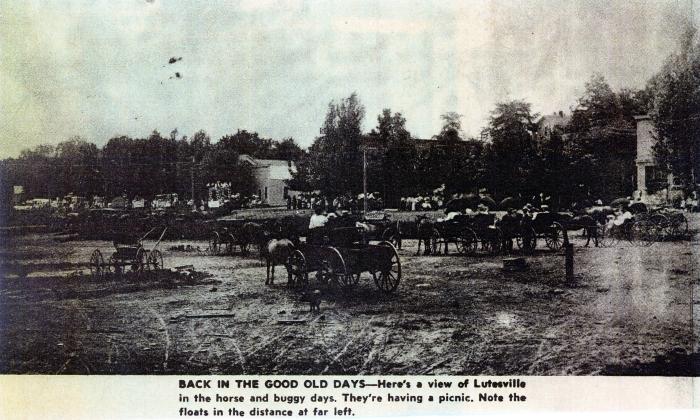 ;;Old Lutesville - horses & buggies; parade; picnic

looking towards First Street
Lutesville - Winter Day (pdthomas042)
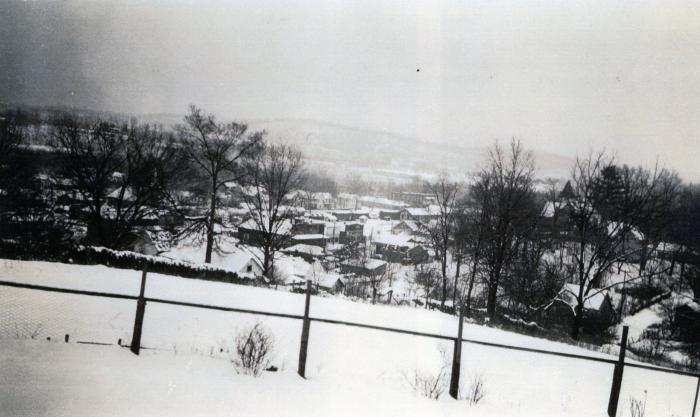 ;;Lutesville - view over downtown from Main Street
SEMO (Southeast Missouri) Pallet Co. Truck (pdthomas043)
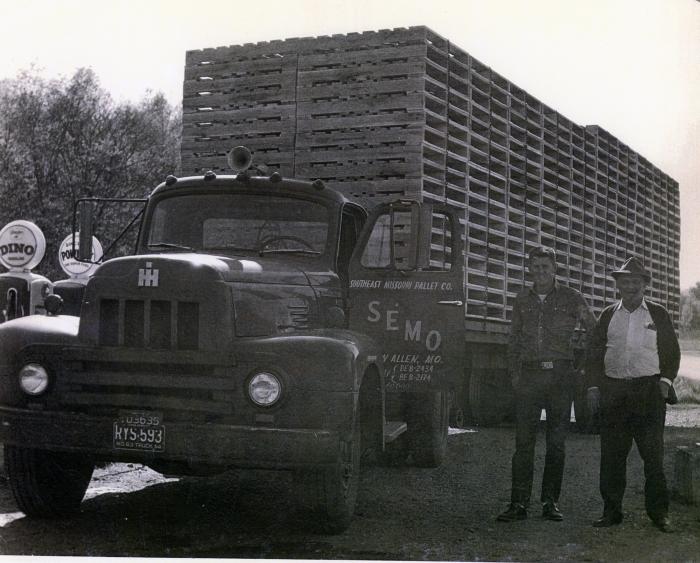 ;;SEMO (Southeast Missouri) Pallet Co.Truck Glen Allen, MO

Don Harris (driver) and Lester Phelps (owner) 1963

Glen Allen Pallet Factory
WW Sample House (pdthomas044)
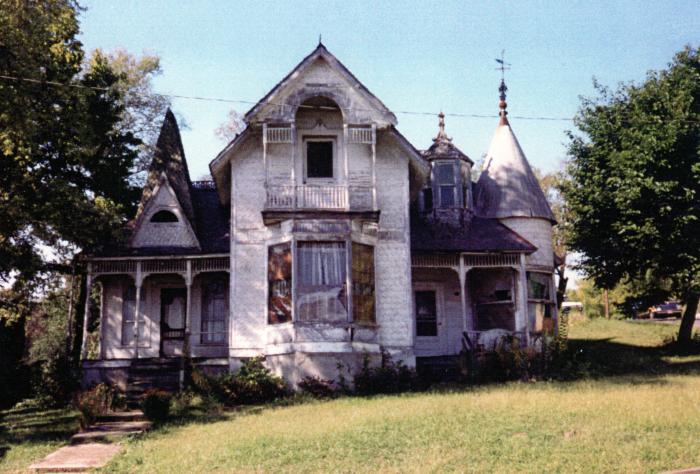 ;;First Picture: W. W. Sample residence next door to Sample Building on First Street - Lutesville, MO



Second Picture: W.W. Sample residence when occupied by Willard Hastings Insurance
W.F. Hastings - 1904 World's Fair (pdthomas045)
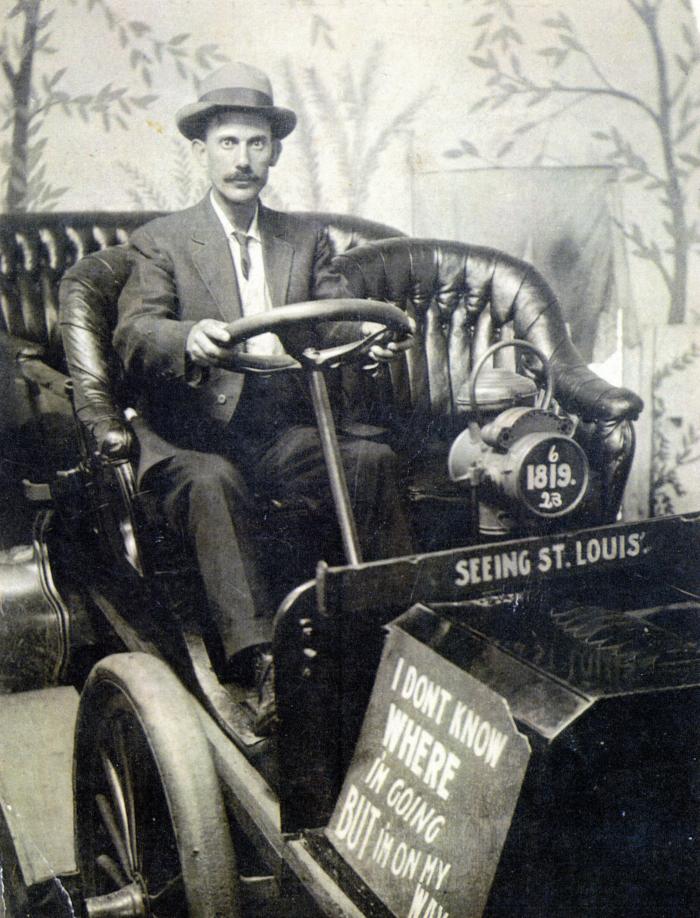 ;;W. F. Hastings at 1904 Louisiana Purchase Expedition also known as the St. Louis World’s Fair
Stave Mill Workers (pdthomas046)
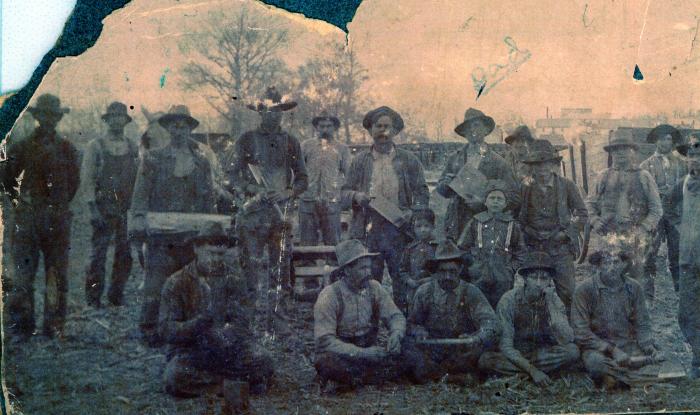 ;;Stave Mill workers near railroad in Lutesville, MO
Melvin Lutes Home - West Main Street (pdthomas047)
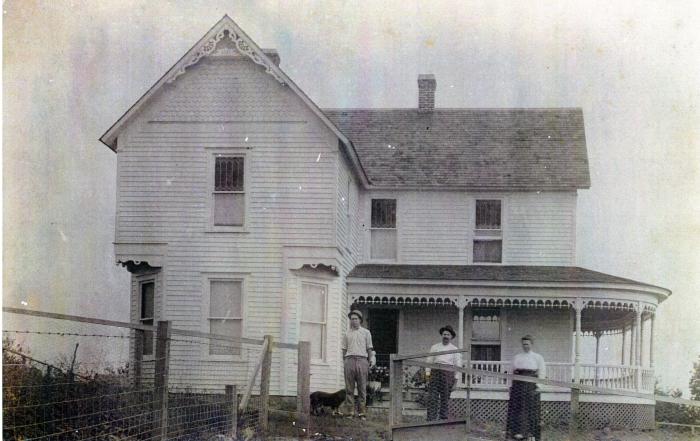 ;;Post Master Melvin Lutes Home - West Main Street Lutesville, MO
Lutes Family (pdthomas048)
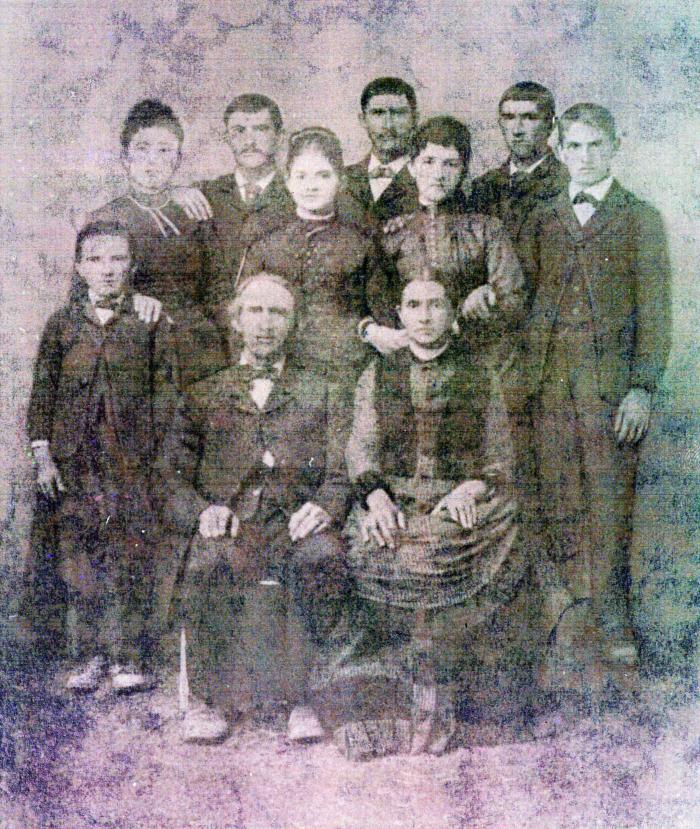 ;;Lutes Family
Roy Underwood (pdthomas049)
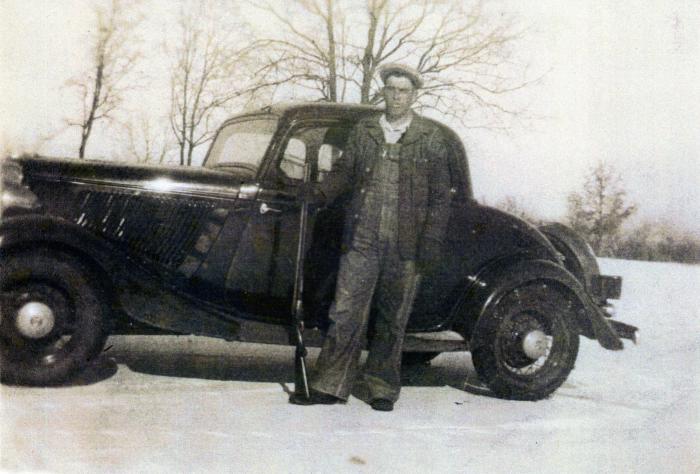 ;;Roy Underwood founder of Lutesville Motor; posing with automobile and gun

Lutesville, MO
Early Lutesville Motor (pdthomas050)
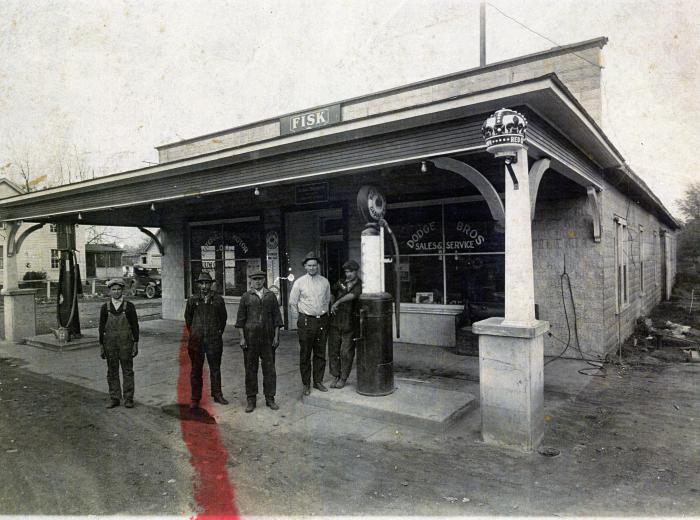 ;;Early Lutesville Motor, selling Dodge Bros. auto, on Railroad Street, by Burford’s, before Lutesville Motor Motor was owned by Underwood (?)
Chevrolet - Burford Motor CompanyBollinger County Oil Company (pdthomas051)
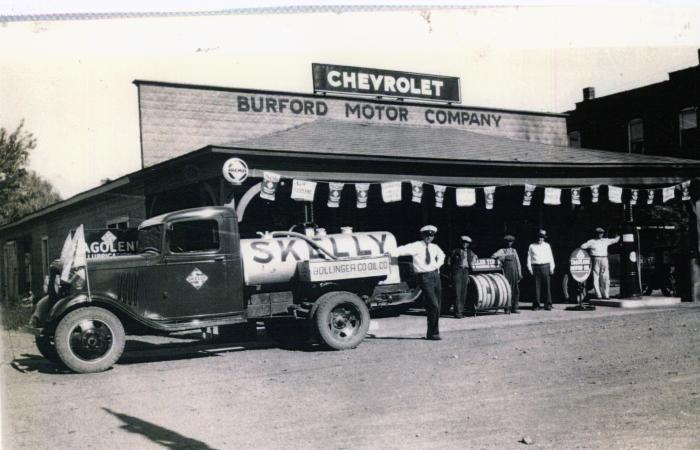 ;;Burford Chevrolet on Railroad Street before Lutesville Motor R. W. Van Amburg, gasoline sales, Glen Burford, Jess Hahn, W. A. Butler, B. W. Burford

Bollinger County Oil Company truck
Kirkpatrick Garage (pdthomas052)
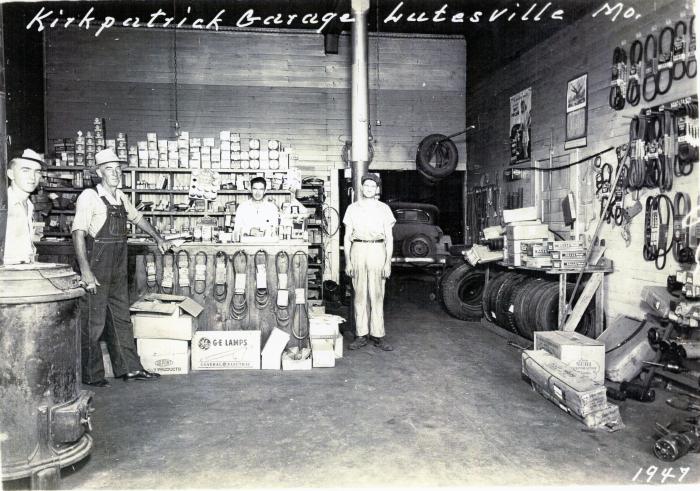 ;;Kirkpatrick Garage - Lutesville MO
Cooper Garage (pdthomas053)
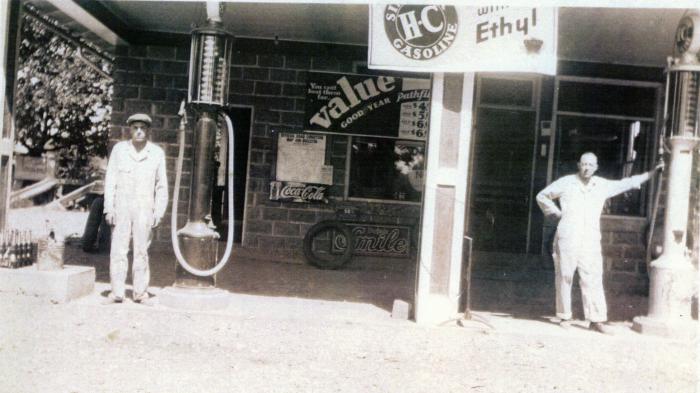 ;;Leo Cooper at Cooper Garage on Main Street near Crooked Creek. Lutesville MO
Cooper Garage (pdthomas054)
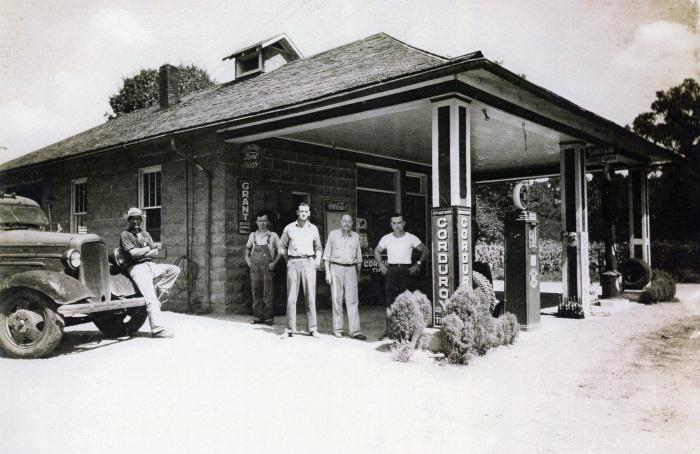 ;;Cooper Garage - Main Street Lutesville MO

Billy Stephens, Leo Cooper, Joe Johnson
Cooper Garage (pdthomas055)
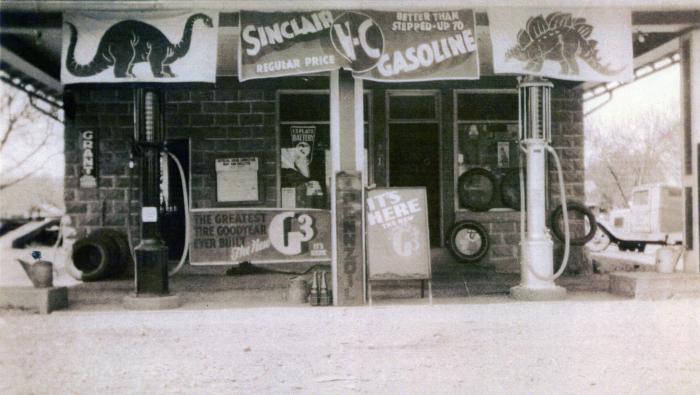 ;;Leo Cooper Garage - Main Street Lutesville MO near Crooked Creek
First Street (pdthomas056)
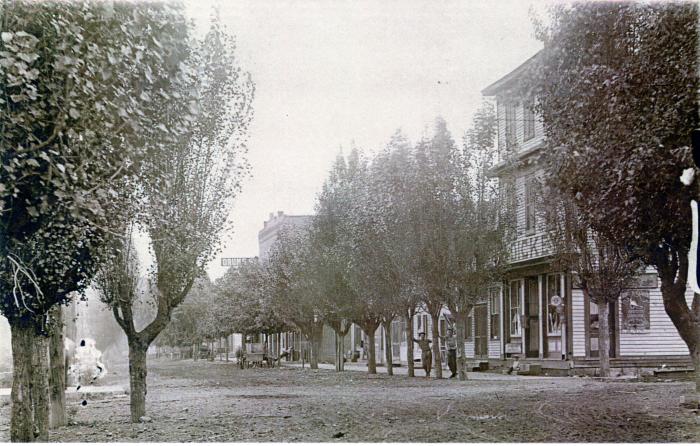 ;;First Street - Lutesville MO

Tallest Building (center): I.O.O.F. Lodge
Crooked Creek Flood (pdthomas057)
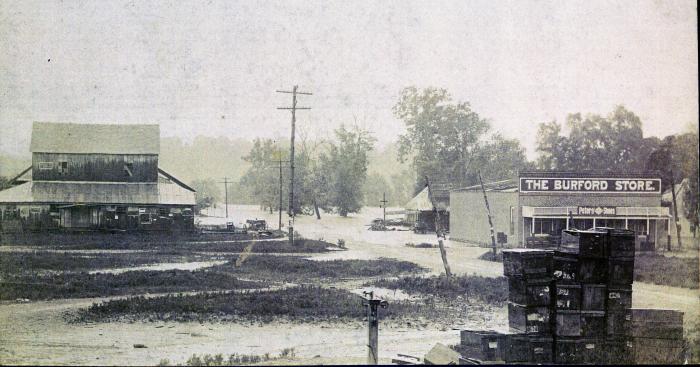 ;;Crooked Creek  - Lutesville, MO

flood at Railroad and Crown Streets

Burford Store
Eaker & Caldwell Store - November 1926 (pdthomas058)
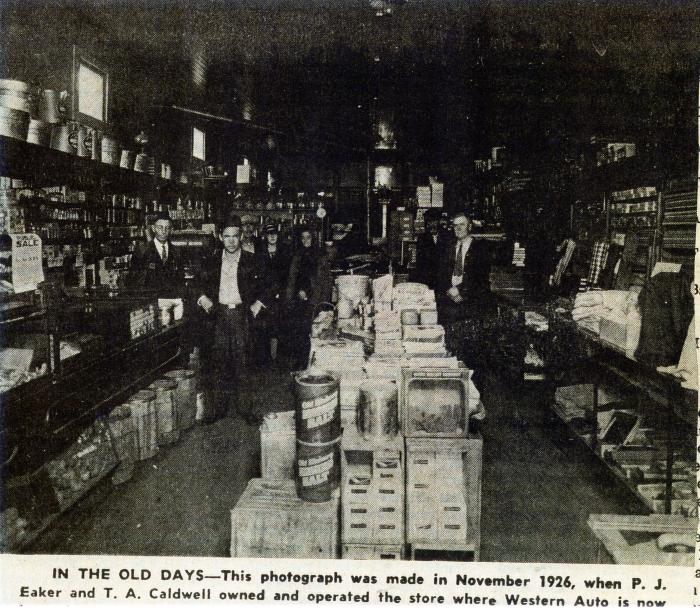 ;;November 1926

P.J. Eaker  & T.A. Caldwell Store
Harry Shetley Service Station (pdthomas059)
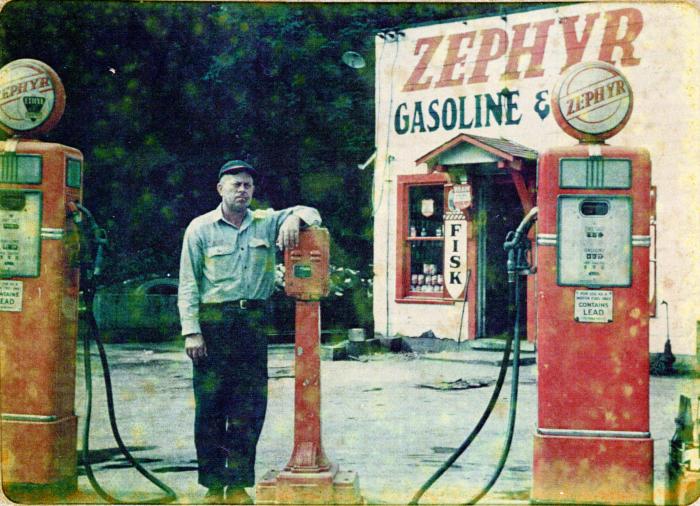 ;;Harry Shetley Service Station - 1944

Zephyr Gas
Sample Store Receipt (pdthomas060)
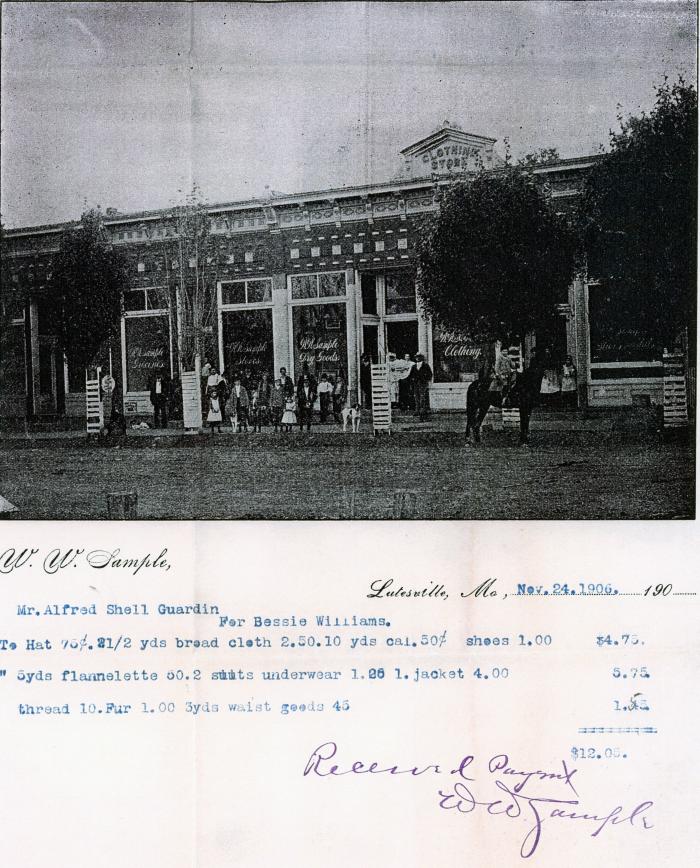 ;;Sample Store receipt Lutesville MO

WW Sample

Alfred Shell & Bessie Williams
The Village Ice Cream Place (pdthomas061)
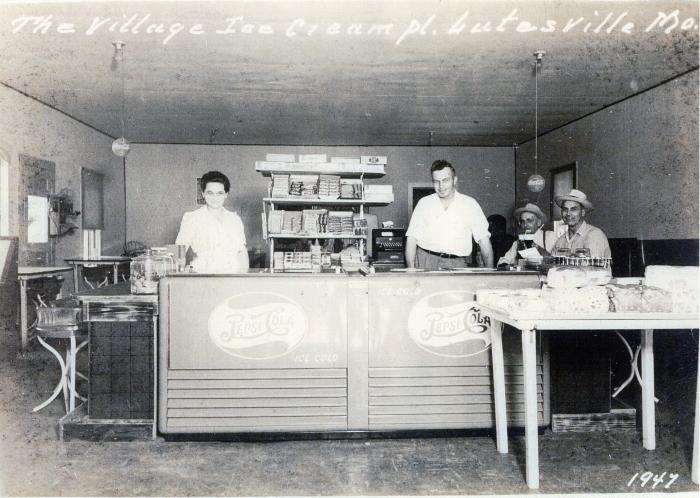 ;;The Village Ice Cream Place - Lutesville ,MO

Allie & Bill Charles, Troy Anderson
Lutesville Lodge 385 Parade Float (pdthomas062)
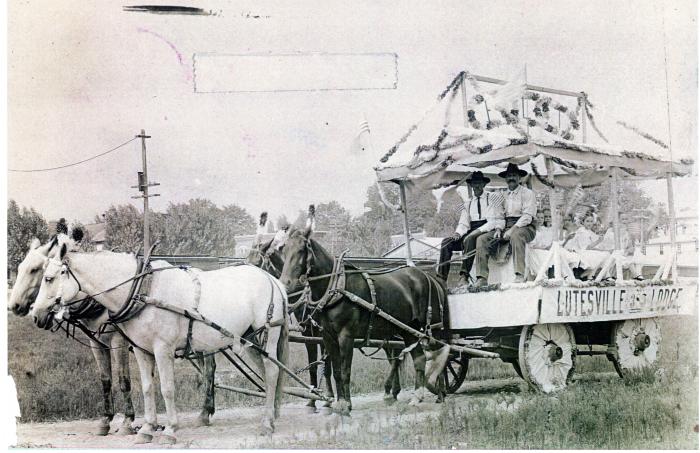 ;;Lutesville Lodge 385 Parade Float

1911
Burford Store Parade Float (pdthomas063)
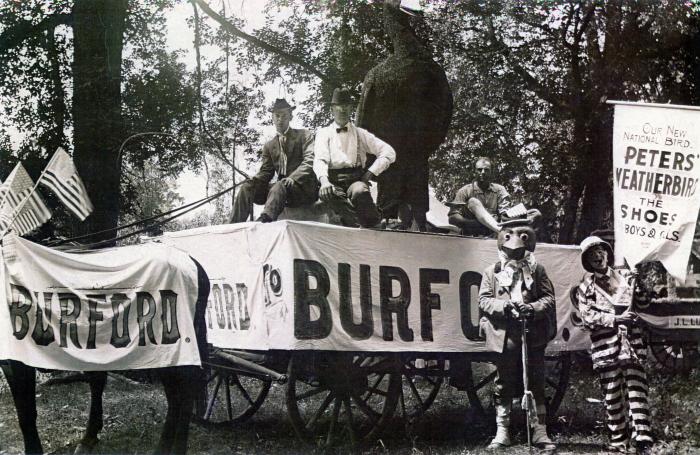 ;;Burford Store 

parade float - lutesville mo

Peter's Weatherbird shoes advertisement
Marble Hill - Lutesville Bus (horse and carriage) (pdthomas064)
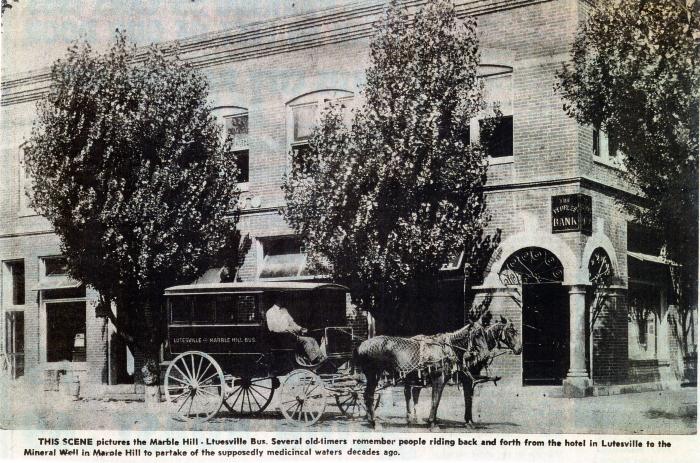 ;;Marble Hill - Lutesville Bus (horse and carriage)

People's Bank

Union and First Street
Rail Road and Logging Industry  (pdthomas065)
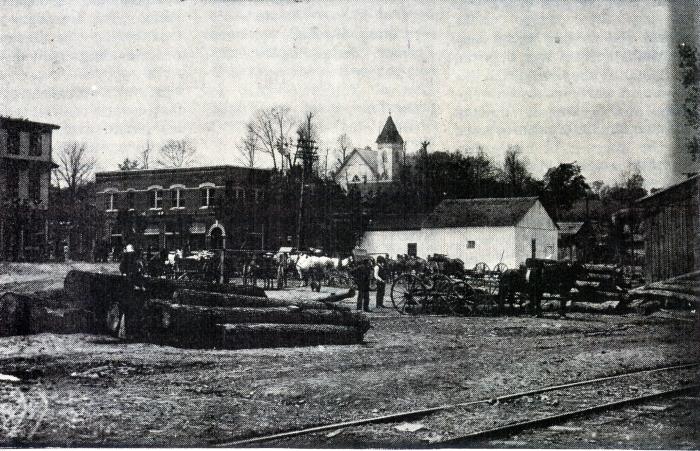 ;;Scene from railroad with Dickey’s (Dickie’s?) Store at far left, People’s Bank at left of center and Methodist Church at top of center.

Lutesville, MO
People's Bank (pdthomas066)
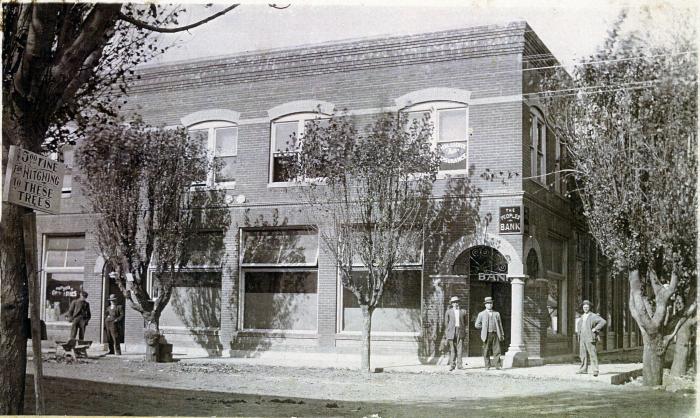 ;;People's Bank

Grocery store

Unique Sign "$5.00 Fine for Hitching to these trees"
Post Card (pdthomas067)
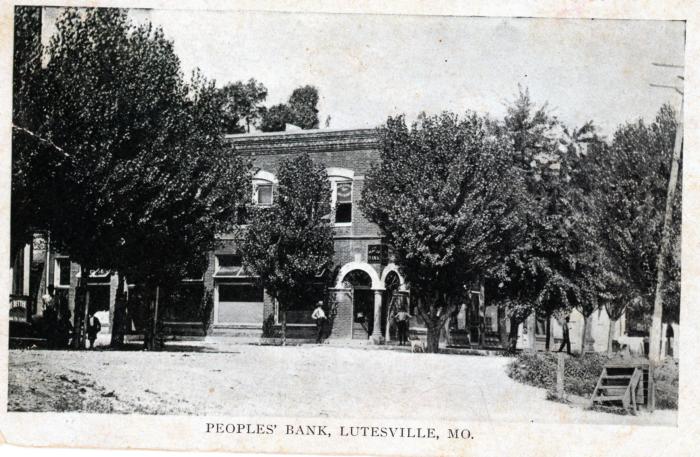 ;;People's Bank Post Card - 1909

To: Mrs. M.S. Miller - Lodge, MO

From : her daughter? (signature illegible)
People's Bank (pdthomas068)
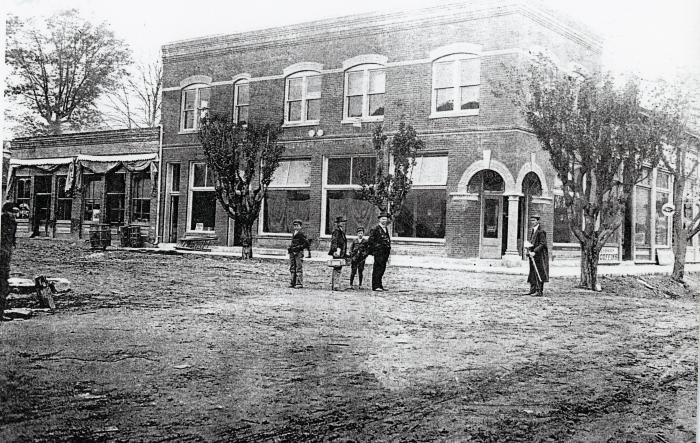 ;;Since there is no bank sign, perhaps it was before the bank was operating. The trees are smaller than in later pictures of the bank. Notice the sign below far right advertising “Coffins”. Windows in center are covered with protective covering as if during construction.
Lutesville Iron Mountain Rail Road Depot (pdthomas069)
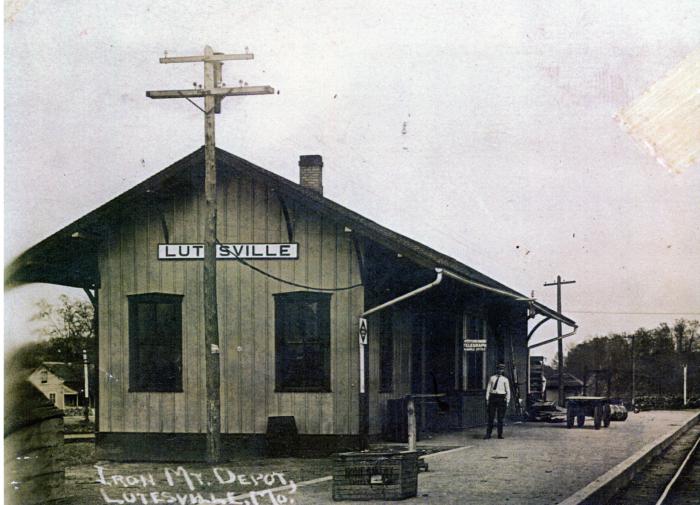 ;;Lutesville Iron Mountain Rail Road Depot with Western Union Telegraph sign
Railroad returns to Marble Hill (Old Lutesville) (pdthomas070)
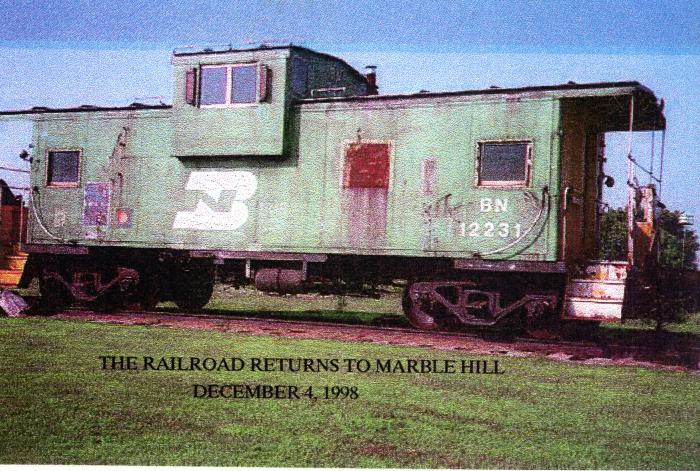 ;;Railroad returns to Marble Hill (Old Lutesville)

photo of old caboose

December 4, 1998; Paul David Thomas
Fletcher Service Station (pdthomas071)
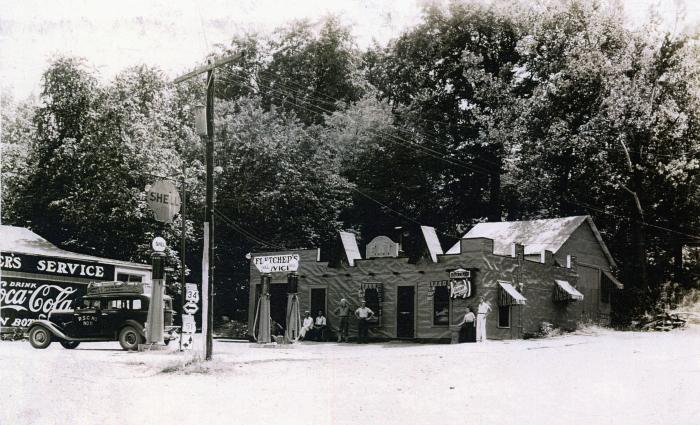 ;;Leo Fletcher Service Station
Dickey's Flour Mill 1920 (pdthomas072)
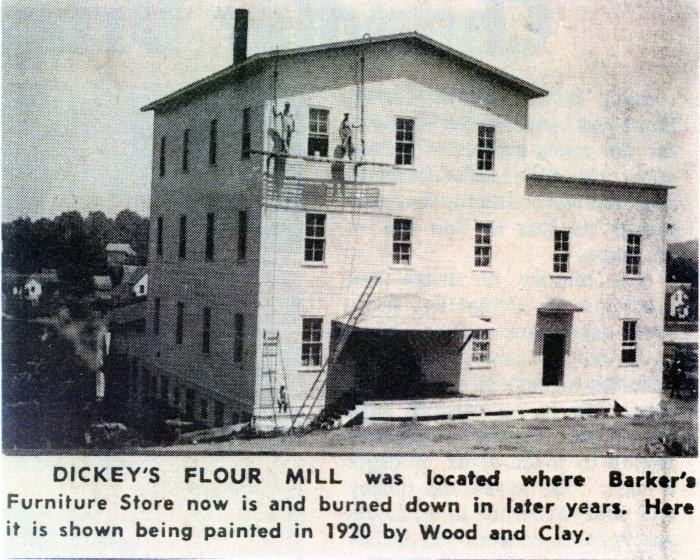 ;;Dickey's Flour Mill 1920

Paint crew pictured: Wood & Clay
First Street - Lutesville 1913 (pdthomas073)
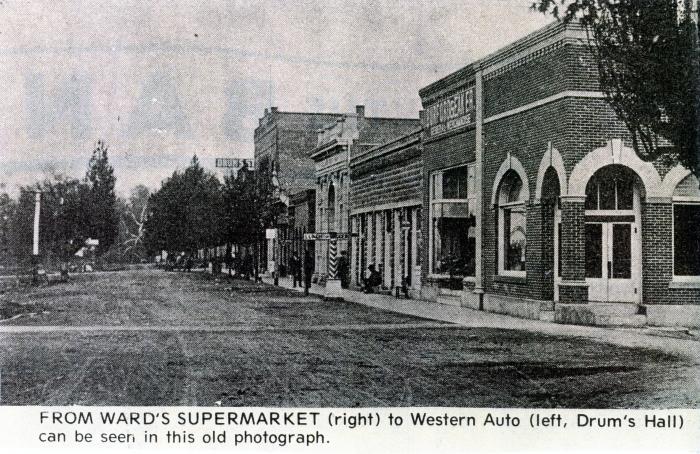 ;;First Street - Lutesville July 1913

Farmers' and Merchants' Bank

Post Office

Barber Shop

Undertaker

Ward's Supermarket

Western Auto

Drum's Hall
Maude Kirkpatrick "Eat Shop" (pdthomas074)
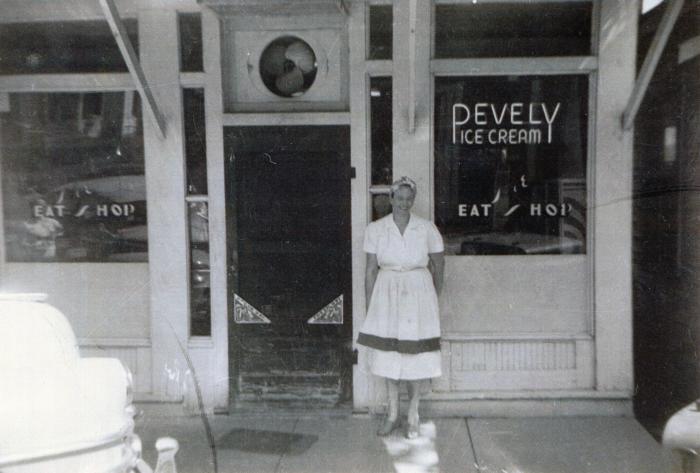 ;;Maude Kirkpatrick's Eat Shop 1943

First Street Lutesville MO

Pevely Ice Cream
Maude's Dress Shop (pdthomas075)
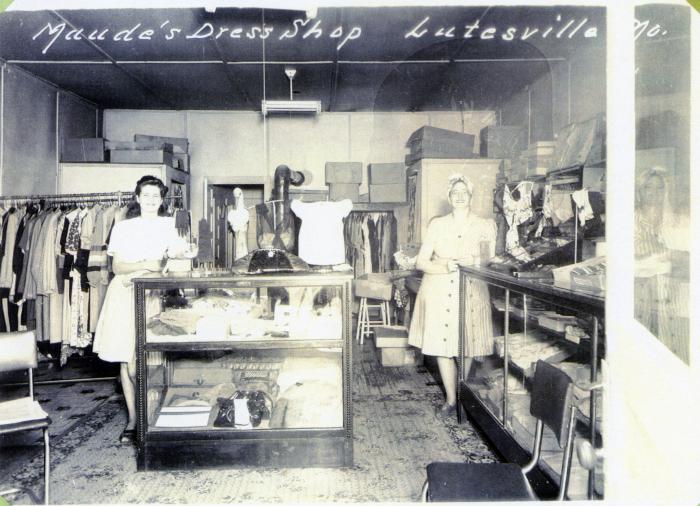 ;;Maude Kirkpatrick's Dress Shop 1943

First Street Lutesville, MO
Central Hotel (pdthomas076)
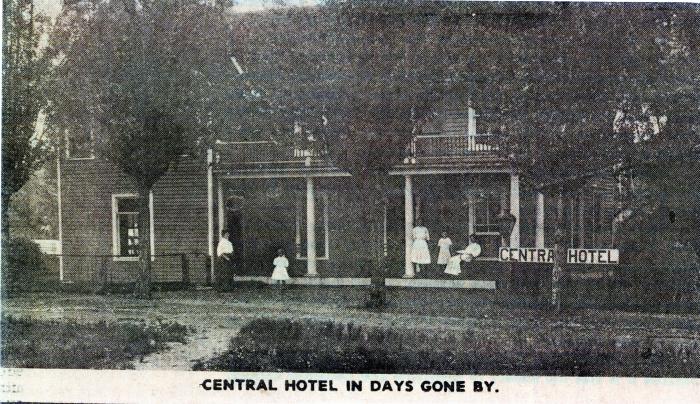 ;;Central Hotel - Lutesville
Lutesville Businessmen - D.W. Burford General Store (pdthomas077)
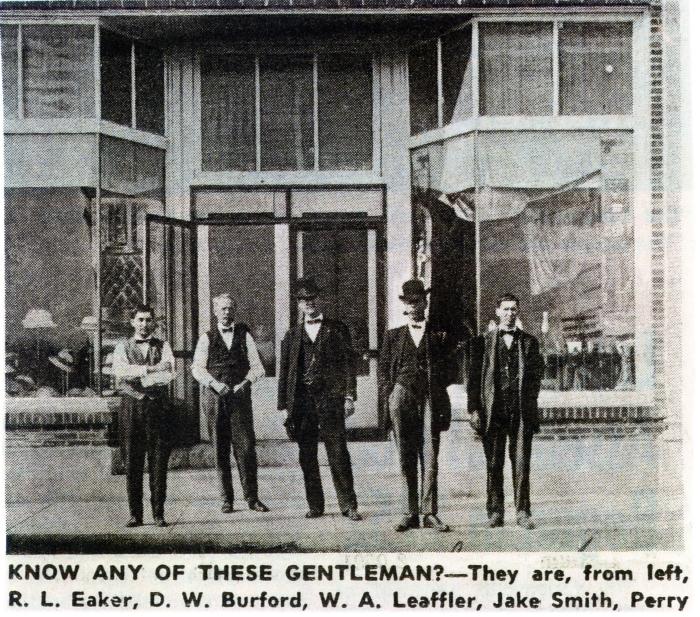 ;;n, L-R: R. L. Eaker, D. W. Burford, W. A. Leaffler(Loeffler), Jake Smith, Perry Eaker in front of D. W. Burford General Merchandise Store on First Street.
D.W. Burford General Store (pdthomas078)
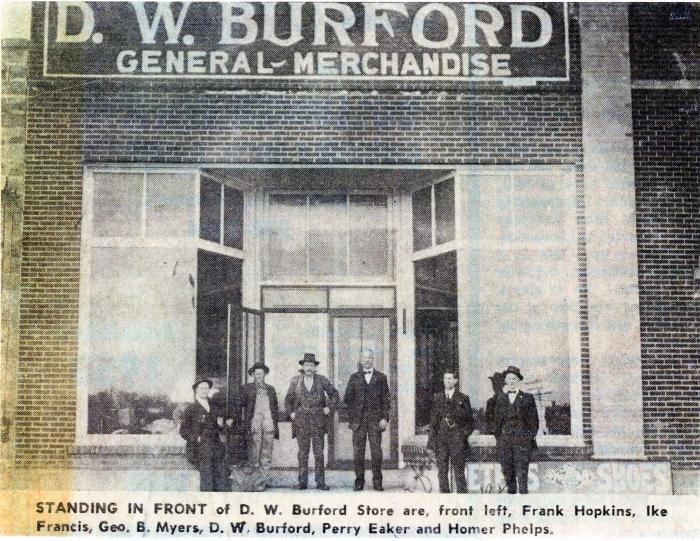 ;;D.W. Burford General Store  Lutesville



Frank Hopkins, “Drummer“ (salesman), Ike Francis, George B. Myers, D. W. Burford (owner), Perry Eaker and Homer Phelps at D. W. Burford’s Store on First Street
Burford & Eaker General Store (pdthomas079)
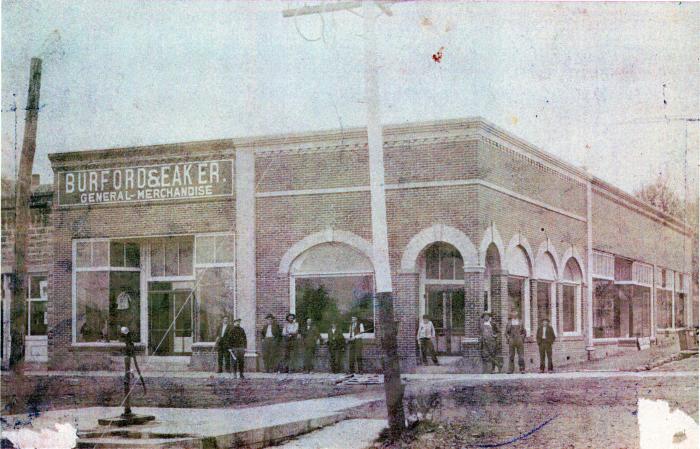 ;;Burford & Eaker General Store - Lutesville, MO

First Street, Farmer’s & Merchant’s Bank on corner, Union Street at right.
Taylor Mercantile Co (pdthomas080)
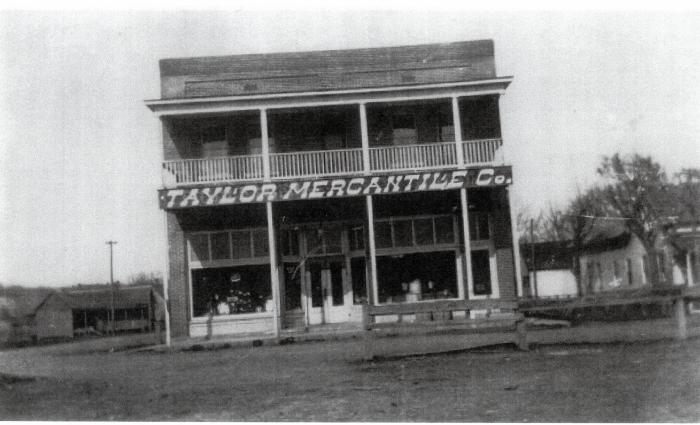 ;;Taylor Mercantile Co - Lutesville, MO

Railroad & Crown Street
Clark Hardware (pdthomas081)
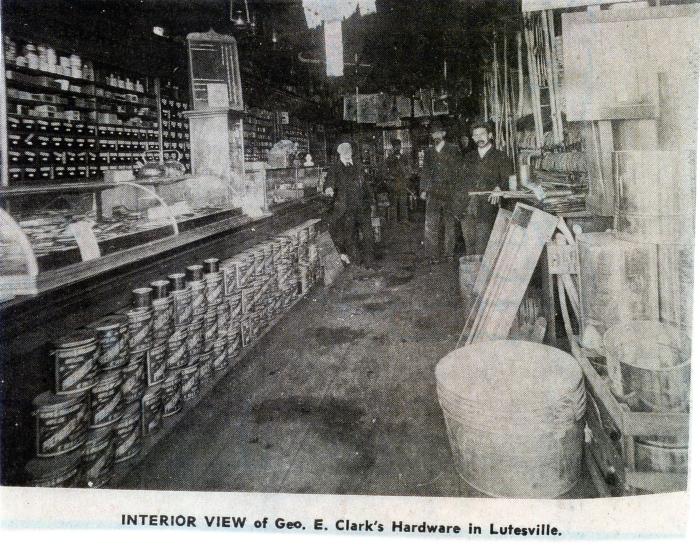 ;;George Clark, Sr., Hardware - Lutesville MO
Johnson Store & Restaurant (pdthomas082)
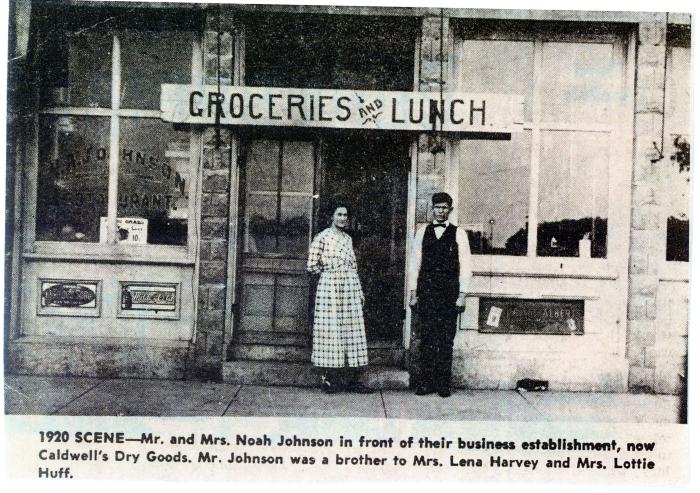 ;;Johnson Store & Restaurant

Mr. & Mrs. Noah Johnson (brother of Lena Harvey & Lottie Huff)



"Restaurant, Groceries, and Lunch"
Ford Motors (pdthomas083)
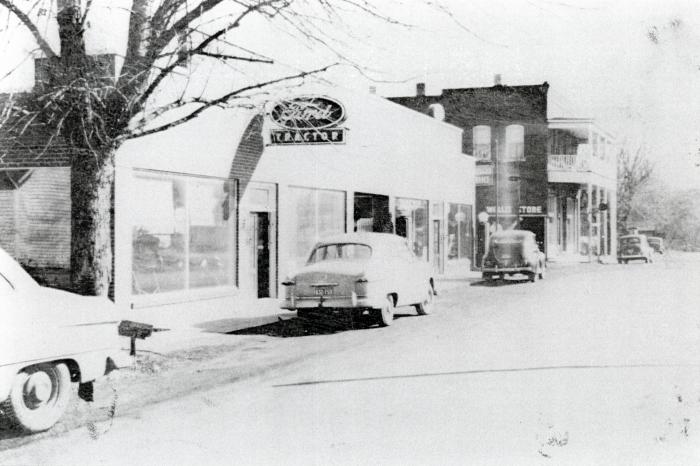 ;;First Picture: Ford Tractor, Later Lutesville Motor on Railroad Street and Charlie Wallis’ store in brick building.



Second Picture: Roy Underwood, owner, Lutesville Motor Company on Railroad Street
Lutesville Methodist Church - Men's Sunday School 1922 (pdthomas084)
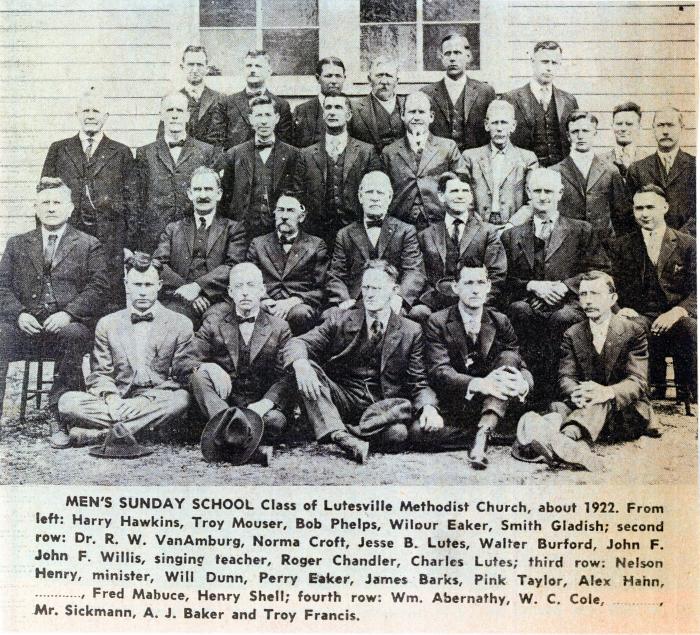 ;;Men's Sunday School Class of Lutesville Methodist Church 1922

Front row (L-R): Harry Hawkins, Troy Mouser, Bob Phelps, Wilbur Eaker, Smtih Gladdish

2nd Row (L-R): Dr. R.W. VanAmburg, Norma Croft, Jesse B Lutes, Walter Buford, John F Willis, Roger Chandler, Charles Lutes

3rd Row: Nelson Henry, minister; Will Dunn, Perry Eaker, James Barks, Pink Taylor, Alex Hahn, unknown, Fred Mabuce, Henry Shell; 

4th Row: Wm Abernathy, W.C. Cole, unknown, Mr. Sickmann, A.J. Baker, Troy Francis
Women's Sunday School Methodist Church of Lutesville 1921 (pdthomas085)
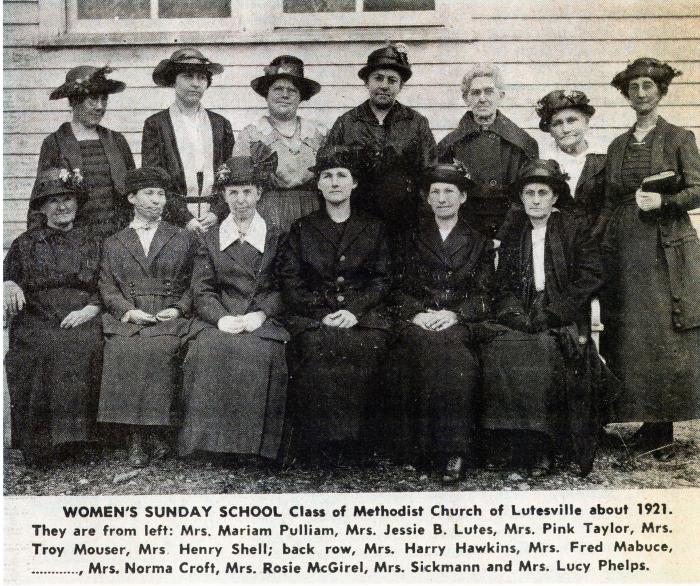 ;;Women's Sunday School Methodist Church of Lutesville 1921

Front: Mrs. Mariam Pulliam, Mrs. Jessie B. Lutes, Mrs. Pink Taylor, Mrs. Troy Mouser, Mrs. Henry Shell

Back: Mrs. Harry Hawkins, Mrs. Fred Mabuce, unknown, Mrs. Norma Croft, Mrs. Rosie McGirel, unknown, Mrs. Sickmann, Mrs. Lucy Phelps
Church of God - Lutesville (pdthomas086)
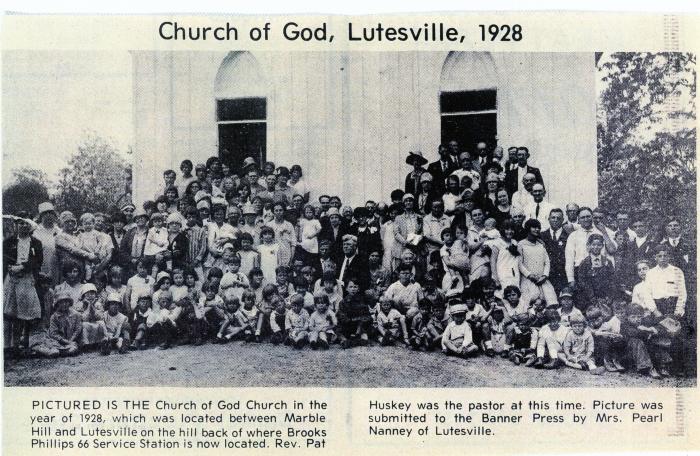 ;;Church of God 

Lutesville 1928

Pat Husky - Pastor

Picture: Pearl Nanney
Dr. C.A. Sander Office (pdthomas087)
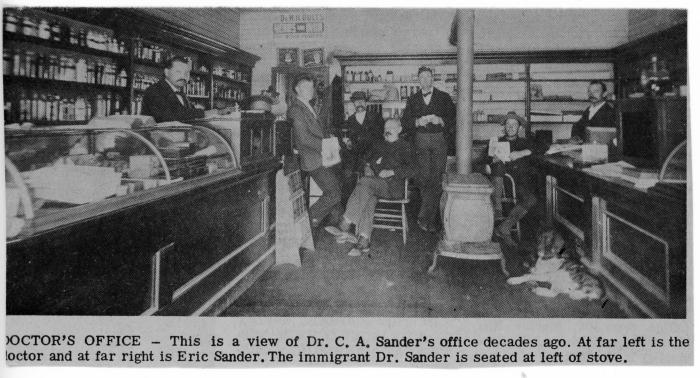 ;;Doctor's Office

Dr. C.A. Sander

Eric Sander
Commercial Hotel (pdthomas088)
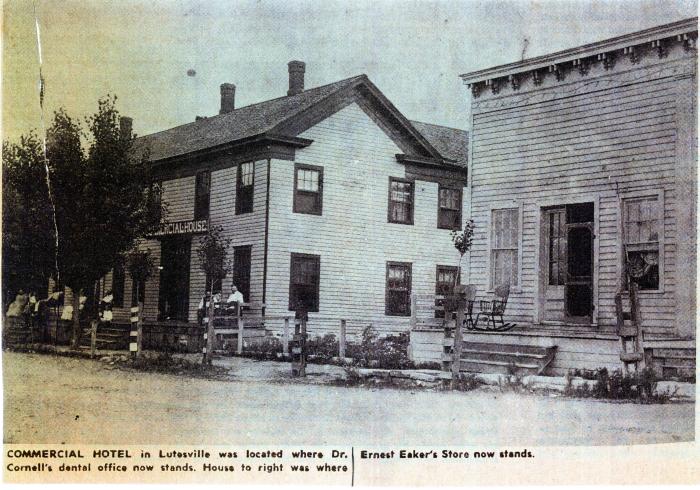 ;;Commercial Hotel - Lutesville MO
First Steel Bridge - Crooked Creek (pdthomas089)
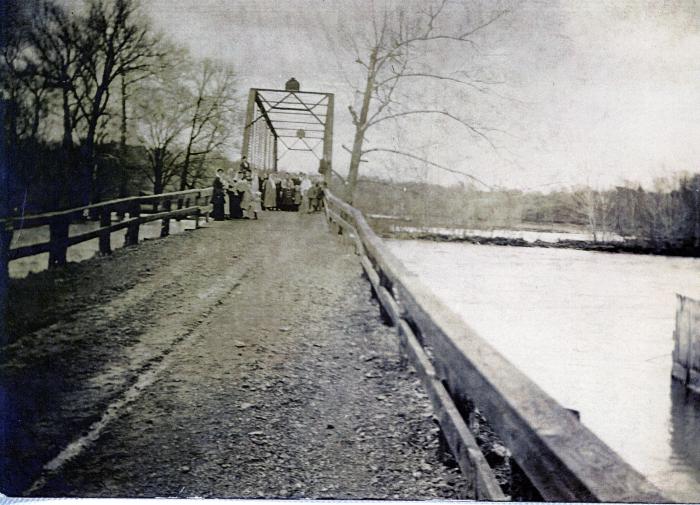 ;;Gravel street and first steel bridge across Crooked Creek at flood stage
Swinging Foot Bridge over Crooked Creek (pdthomas090)
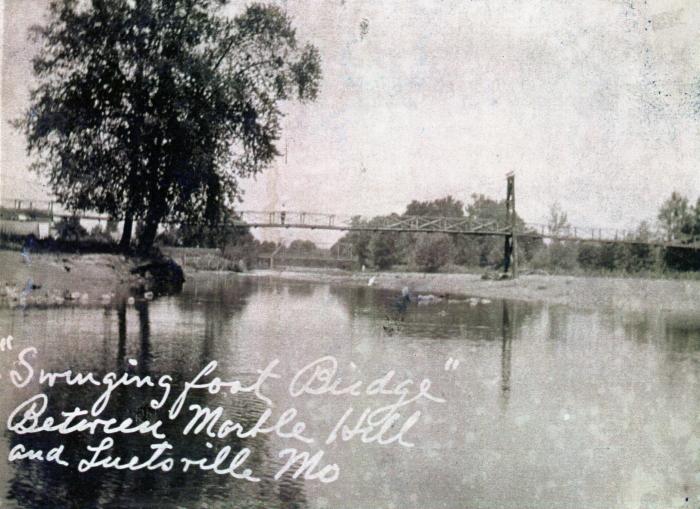 ;;Swinging foot bridge over Crooked Creek. Perhaps opening day since there are so very many people on and beneath the bridge
Swinging Foot Bridge (pdthomas091)
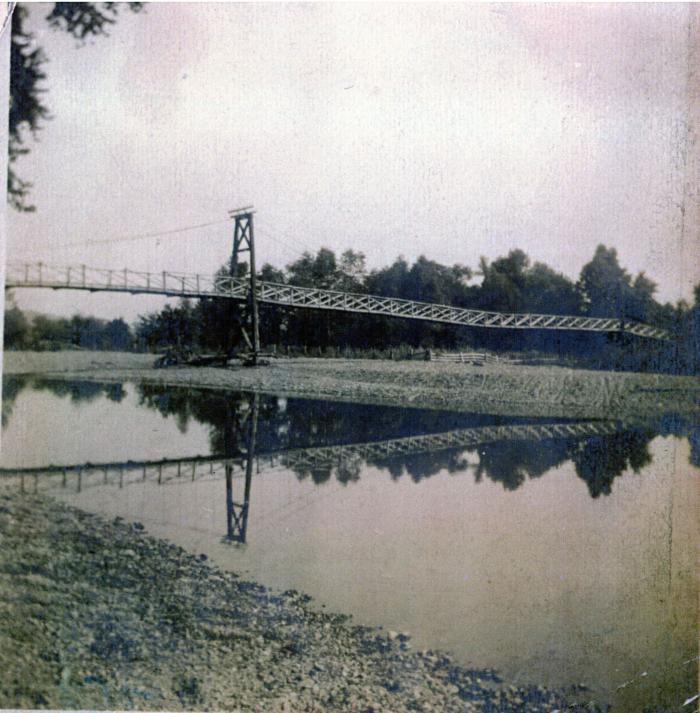 ;;Swinging foot bridge over Crooked Creek between Marble Hill and Lutesville
Swinging Foot Bridge - Crooked Creek (pdthomas092)
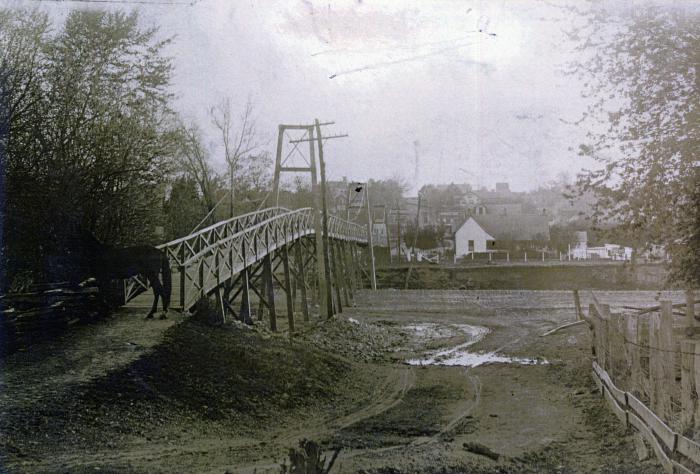 ;;Swinging foot bridge over Crooked Creek between Marble Hill and Lutesville

approaching Lutesville
1905 Laying of corner stone - Lutesville Presbyterian Church  (pdthomas093)
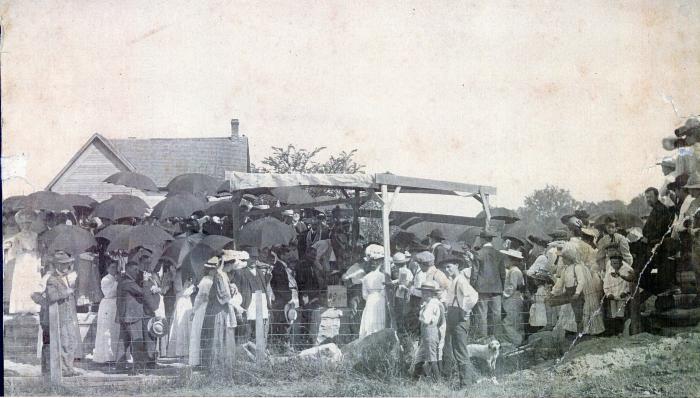 ;;1905 Laying of corner stone for Lutesville Presbyterian Church on Railroad Street
Lutesville Women's Club 1951 (pdthomas094)
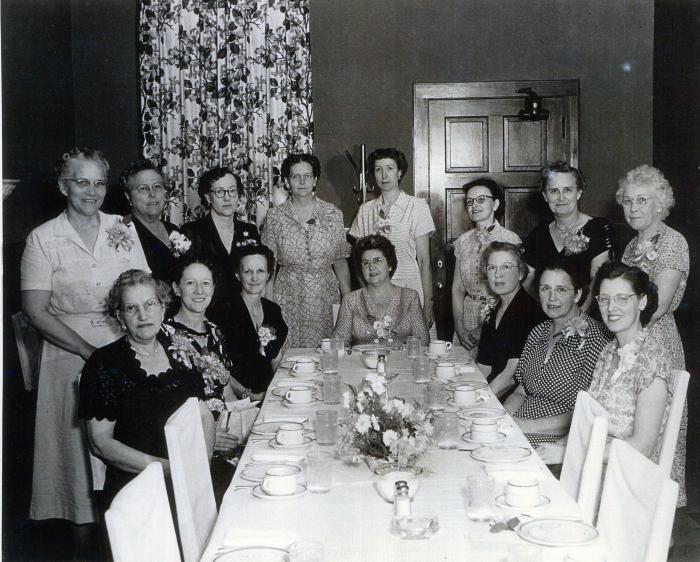 ;;Lutesville Women’s Club dining at the Alvarado Restaurant in Cape Girardeau August 30, 1951 Seated left to right Mary Elfrink, Marie Van Amburg, Mary Lou Ayers, Dora Gladish, Mrs. Guy Teeters, Ruth Croft, Pauline Clubb. Standing left to right Florence Myers, Mrs. W. W. Mathews, Lill Estes, Bessie Cooper, Viva Rogers, Allene Cobble, Mae Eaker, and Maude Chandler.
House on Railroad Street (pdthomas095)
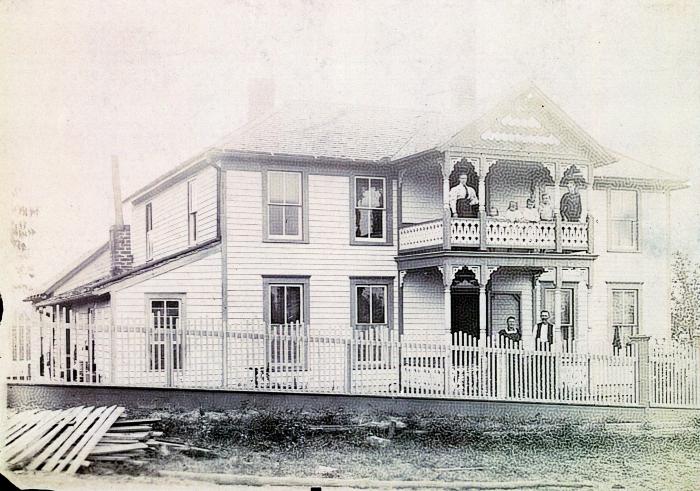 ;;House near Lutesville Presbyterian Church on Railroad Street.
1908 Railroad Street - Lutesville MO (pdthomas096)
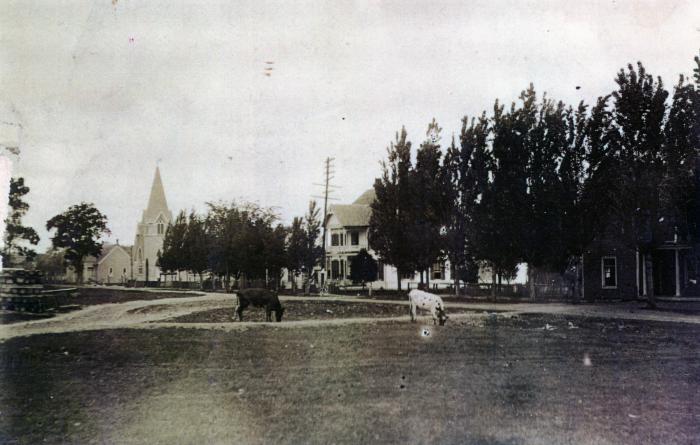 ;;1908 Railroad Street - Lutesville MO
Lutesville Methodist Church, Dickey’s Flour Mill, Presbyterian Church (pdthomas097)
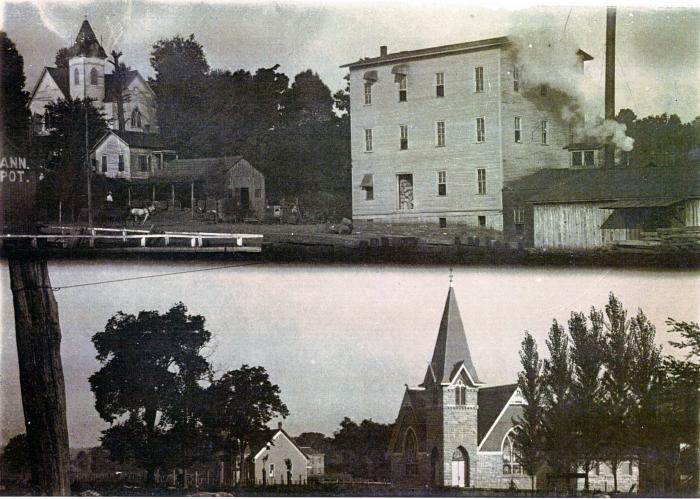 ;;Lutesville Methodist Church, Dickey’s Flour Mill, bottom – Presbyterian Church
Taylor Mercantile Store (pdthomas098)
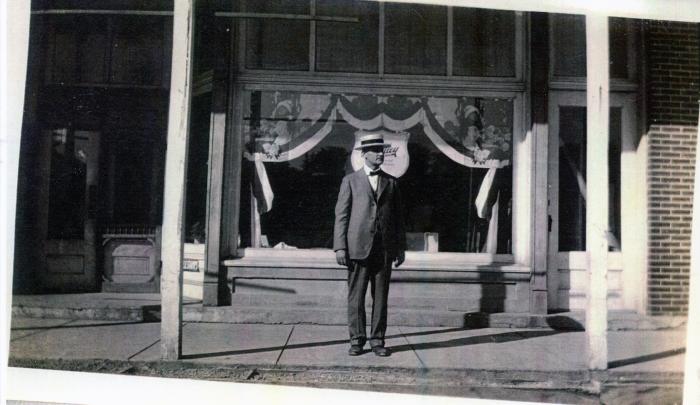 ;;Mr. Taylor in front of Taylor Mercantile Store on Railroad Street
Clark's Store (pdthomas099)
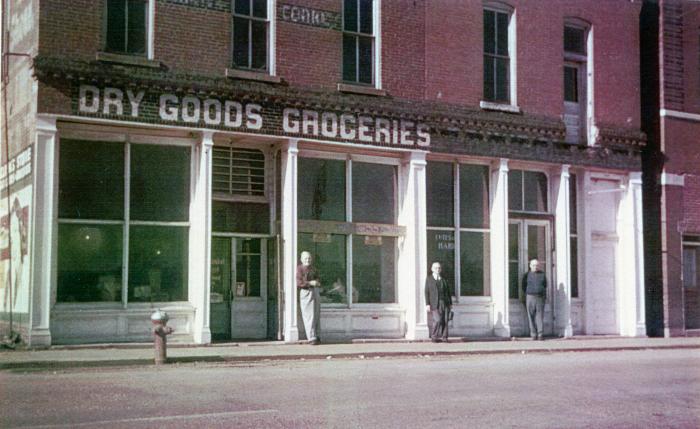 ;;George A. Clark, Jr. Clark’s Store, Linus Hartle and Charles Lutes in front of their hardware store on First Street
Lutesville Residents (pdthomas100)
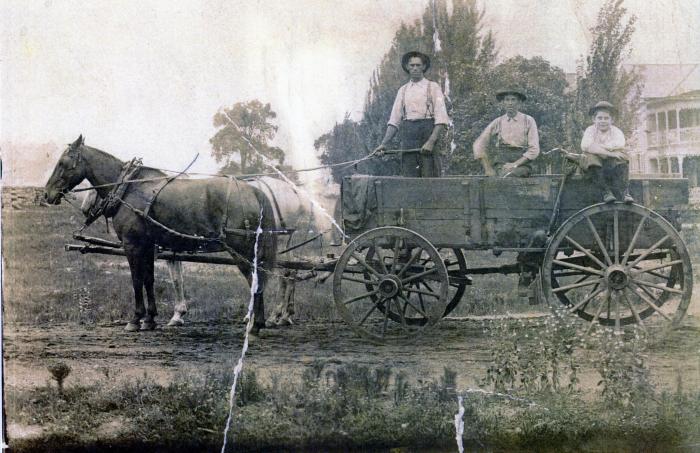 ;;Avery Day, driving, Charley Day, George Clark (boy), C. P. Ricketts house on right, Railroad Street
C.P. Rickett's House (pdthomas101)
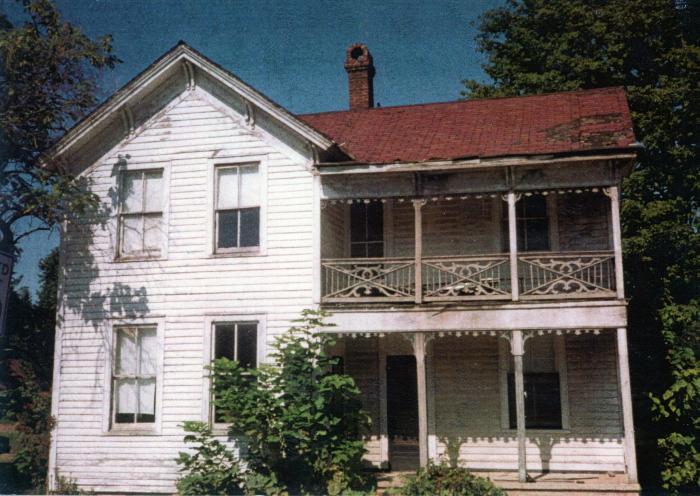 ;;C. P. Rickett’s House, ca. 1868, Railroad Street. Oldest residence in Lutesville
Lutesville Northern Methodist Church (pdthomas102)
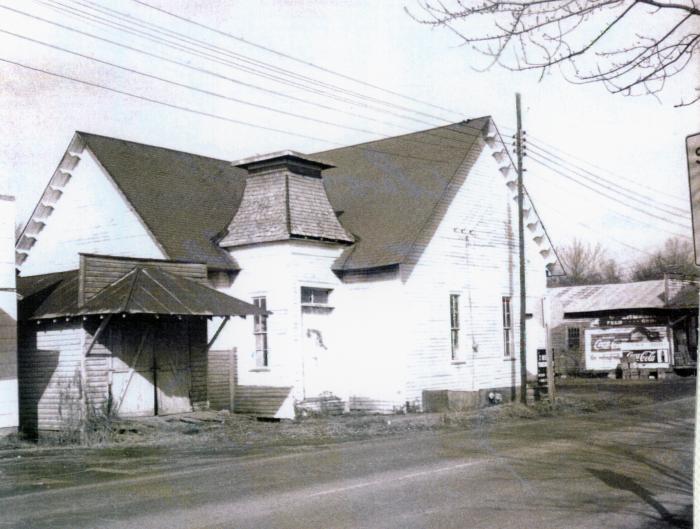 ;;Lutesville Northern Methodist Church on Main Street near Crooked Creek at the intersection with Railroad Street
Early 1900s Twin City Annual Picnic Parade (pdthomas103)
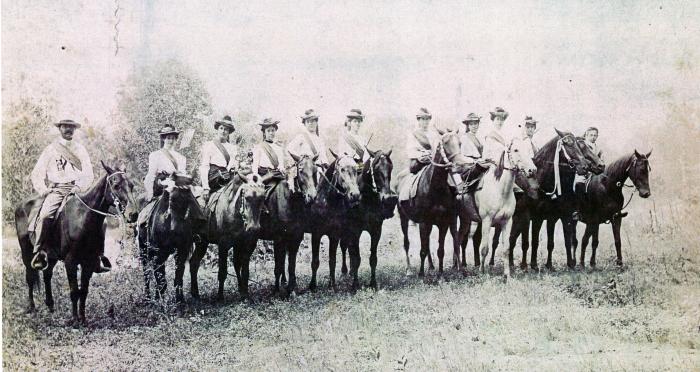 ;;1902/1903 Lutesville girls riding side saddle in Twin City annual picnic parade. Left to Right Grand Marshal, Sheriff Dolph King, Gertrude Biggs, Mayme Revelle, Maude Dale, Hattie Dale, Della Warren, Pearl Lutes, Jessie Phelps, Alpha Myrick, Alma (Burke) Hobbs, and Roy Drum
First Street in Lutesville (pdthomas104)
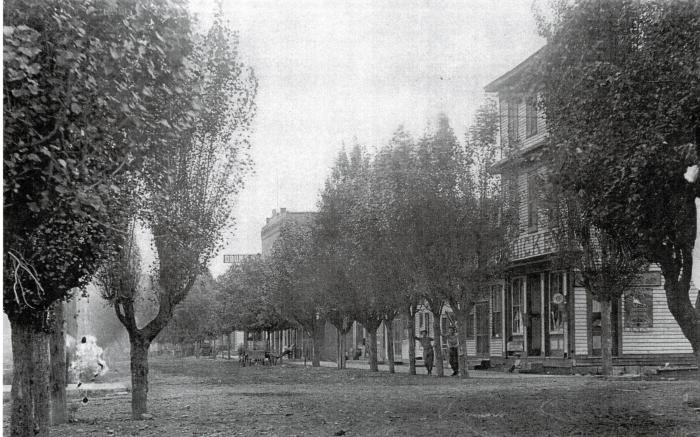 ;;First Street in Lutesville
W.C. "Tobe" Cole & wife  (pdthomas105)
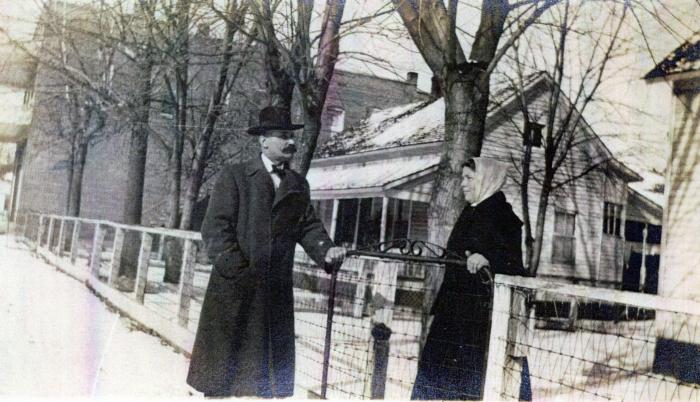 ;;W. C. “Tobe” Cole & wife in front of their residence (at far right) on Railroad Street
Cole’s “White Way” store  (pdthomas106)
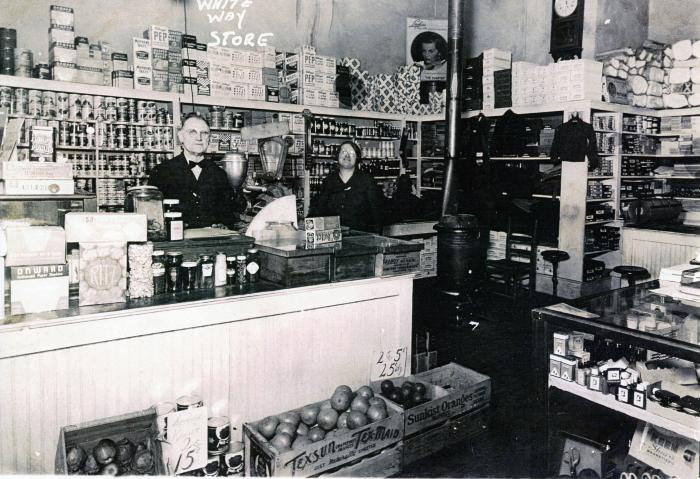 ;;W. C. “Tobe” Cole and daughter, Flossie Cole Hartle, in Cole’s “White Way” store at the corner of First and Union Streets in former Farmers and Merchants Bank building. Store beginning was 1932
Poll Tax (pdthomas188)
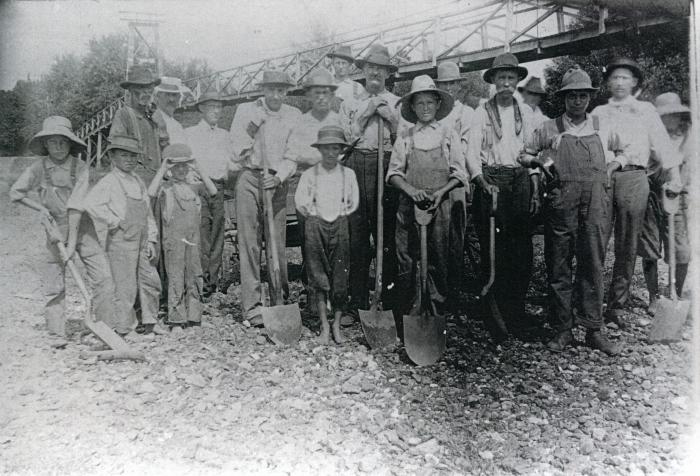 Men working out their Poll Tax (required before they could vote) at the 1908 swinging foot bridge over Crooked creek between Marble Hill and Lutesville. About 1920. Sometimes young boys were hired to do the work by some of the men. Included in this group are: Plutarc/jConrad, Leon Sander, Benton Conrad, Emest Richards, Otto Sander, Joe Ledbetter, W. A. Davault, W. M. Welker, A. P. Crader, J. A. Richards, Otis Hahn, Bob Hatcher, W. A. Kinder, C. C. Conrad and other not identified.;
Poll Tax (pdthomas189)
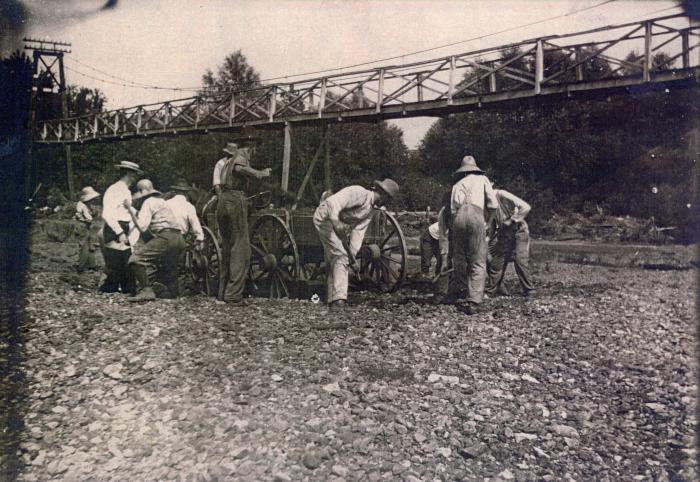 "Poll Tax" workers below the 1908 swinging foot bridge, circa 1920. Bridge crossed Crooked creek between Marble Hill & Lutesville.;